Uczestnicy postępowania
Sąd, właściwość sądu, strony, obrońcy, pełnomocnicy, przedstawiciel społeczny,
Uczestnik procesu – kategoria zbiorcza, obejmująca każdą osobę, która w procesie spełnia funkcję wyznaczoną jej przez prawo procesowe
Organy procesowe
Organy procesowe to organy państwowe uprawnione do wydawania decyzji procesowych w określonych etapach procesu, niezależnie od innych uprawnień. 
S. Waltoś, P. Hofmański, Proces karny. Zarys systemu, 
Warszawa 2013, s. 152
Podział organów procesowych według:
Definicja
Powołanie określonego organu państwowego do danej roli procesowej musi wynikać z ustawy 

Ważne! 
Należy odróżnić organ od osoby fizycznej, przez którą organ ten działa!
Organy procesowe
Organy postępowania przygotowawczego
prokurator 
sąd – w wypadkach wskazanych w ustawie np. gdy stosuje tymczasowe aresztowanie 
referendarz sądowy (np. gdy wydaje decyzję o wyznaczeniu obrońcy z urzędu)
inne organy prowadzące postępowanie przygotowawcze (m.in. Policja, ABW, CBA, ŻW, Służba Celna, Straż Graniczna, organy z rozporządzenia MS wskazane w art. 325d)
Organy procesowe w kolejnych stadiach postępowania
Ograny postępowania sądowego
sąd 
prezes sądu, przewodniczący wydziału, upoważniony sędzia
referendarz sądowy 
przewodniczący rozprawy
Zasada prawnie zdefiniowana, zasada reguła, zasada konstytucyjna i konwencyjna (w odniesieniu do jednego aspektu - bezstronności sądu). 
Źródła zasady bezstronności - art. 45 ust. 1 Konstytucji, art. 6 ust. 1 EKPC, art. 47 KPP, art. 14 ust. 1 MPPOiP, art. 4 k.p.k. 
W procesie karnym zasadą bezstronności związany jest nie tylko sąd, ale wszystkie organy procesowe i niektórzy uczestnicy postępowania tacy jak: protokolanci, biegli, pomocnicy organów procesowych, ławnicy (art. 4 k.p.k). 
Zasada bezstronności obowiązuje również prokuratora. 
art. 6 ustawy o Prokuraturze - Prokurator jest obowiązany do podejmowania działań określonych w ustawach, kierując się zasadą bezstronności i równego traktowania wszystkich obywateli.
Zasada obiektywizmu
Aspekty bezstronności:
subiektywny - brak uprzedzeń i brak uprzedniego nastawienia do stron i do sprawy; faktyczna bezstronność sędziego, aspekt w zasadzie nieweryfikowalny, 
obiektywny - sędzia swoim zachowaniem nie może powodować sytuacji, które mogłyby rodzić uzasadnione wątpliwości odnośnie do jego bezstronności; 
zewnętrzny - bezstronność sądu dostrzegana przez osoby niezaangażowane bezpośrednio w proces karny (publiczność, media, społeczeństwo)
Zasada obiektywizmu
ustawowo określona właściwość sądów, 
ustawowe regulacje dotyczące wyznaczania składów orzekających, 
kolegialność składu orzekającego, 
instytucja wyłączenia sędziego, prokuratora, innych organów prowadzących postępowanie przygotowawcze, mediatora, ławnika, referendarza sądowego, osoby prowadzącej wywiad środowiskowy, oskarżyciela publicznego, protokolanta, stenografa, tłumacza, biegłego i specjalisty,
jawność postępowania, 
obowiązek uzasadniania rozstrzygnięć procesowych, 
kontrola instancyjna
+ niezawiłość sędziowska i niezależność sądów
Gwarancje bezstronności
Wyrok TK z 27.01.1999 r., K 1/98
„Bezstronność sędziego jest niezbywalną cechą władzy sądowniczej, a zarazem przymiotem, wraz z utratą którego sędzia traci kwalifikacje do spełniania swoich funkcji”.
Wyrok SN z 8.01.2009 r., III KK 257/08
Przepis art. 41 § 1 KPK nie odwołuje się jednak tylko do faktycznego braku bezstronności sędziego. W przepisie tym mówi się o wywołaniu uzasadnionej wątpliwości co do bezstronności sędziego w danej sprawie. Należy więc zróżnicować obiektywną bezstronność sędziego i jego bezstronność w odbiorze zewnętrznym. Co do odbioru zewnętrznego z reguły odwołać się można do oceny sytuacji dokonanej przez przeciętnego, rozsądnie rozumującego obserwatora procesu. Nie będzie to rzecz jasna ocena strony czy uczestnika postępowania, ale ocena hipotetycznego, przeciętnie wykształconego, poprawnie logicznie myślącego członka społeczeństwa, który nie jest osobiście zainteresowany wynikiem procesu. Taki odbiór zewnętrzny oparty na zobiektywizowanych przesłankach ma zasadnicze znaczenie dla budowania zaufania dla sądu zarówno w danej sprawie, jak i w ogóle. Wykluczyć przy tym należy wszystkie te sytuacje, w których wątpliwości wobec bezstronności byłyby pochopne lub nieprawdziwe i łatwo można byłoby tego dowieść.
Zasada bezstronności
Osoba lub zespół osób (np. przy składach sędziowskich wieloosobowych) niezawisła, bezstronna, niezależna, powołana do sprawowania wymiaru sprawiedliwości w imieniu Rzeczypospolitej Polskiej. 
Art. 173 Konstytucji - Sądy i Trybunały są władzą odrębną i niezależną od innych władz.
Art. 175 ust. 1 Konstytucji - Wymiar sprawiedliwości w Rzeczypospolitej Polskiej sprawują Sąd Najwyższy, sądy powszechne, sądy administracyjne oraz sądy wojskowe.
Sąd
Gwarancje prawidłowego wymiaru sprawiedliwości
Art. 175 ust. 1 i art. 45 ust. 1 Konstytucji 
Same regulacje konstytucyjne nie wystarczą, potrzebne są jeszcze odpowiednie środki prawne, które zapewnią realizację prawidłowego wymiaru sprawiedliwości. 
Gwarancje praw i wolności dzielą się na gwarancje:
1. ustrojowe – najważniejsze zasady konstytucyjne określające ustrój państwa i wpływające na treść i zabezpieczenie praw i wolności jednostki 
2. prawno – instytucjonalne:
reguły obowiązujące w procesie normatywnego kształtowania praw i wolności obywatelskich 
system ochrony i kontroli przestrzegania praw i wolności 
normy i instytucje prawne gwarantujące dochodzenie praw i wolności obywatelskich 
3. społeczne i moralne 
4. materialne – dobra materialne umożliwiające jednostce korzystanie z jej praw i wolności 
J. Skorupka, O sprawiedliwości procesu karnego, Warszawa 2013, s. 98-100
Gwarancje prawidłowego wymiaru sprawiedliwości
Obowiązkiem państwa jest stworzenie ustrojowych, organizacyjnych i proceduralnych warunków sprawowania przez sądy wymiaru sprawiedliwości! 
Gwarancje określone w Konstytucji, ustawie – Prawo o ustroju sądów powszechnych i KPK. 
To, w jaki sposób ma być sprawowany wymiar sprawiedliwości, wynika w pierwszej kolejności z art. 45 ust. 1 Konstytucji. 
Każdy ma prawo do sprawiedliwego i jawnego rozpatrzenia sprawy bez nieuzasadnionej zwłoki przez właściwy, niezależny, bezstronny i niezawisły sąd
Sąd ma być zatem – niezawisły, niezależny, bezstronny 
Sprawa zaś ma być rozpoznana przez sąd – właściwy, jawnie, sprawiedliwie i bez nieuzasadnionej zwłoki.
Atrybut związany z osobą sędziego! Art. 178 ust. 1 Konstytucji – sędziowie są niezawiśli i podlegają Konstytucji i ustawom. 
ale – art. 195 ust. 1 Konstytucji!!!!
Sędziowie Trybunału Konstytucyjnego w sprawowaniu swojego urzędu są niezawiśli i podlegają tylko Konstytucji.
Niezawisłość sędziowska to nie tylko uprawnienie sędziego, ale również jego obowiązek. Niezawisłość sędziego realnie istnieje tylko wtedy, gdy sędzia chce być niezawisły. Ustawodawca ma natomiast obowiązek stworzyć warunki do tego, by sędzia był niezawisły. 
 Normy prawa międzynarodowego stanowiące o niezawisłości sędziego to m.in.
art. 6 ust. 1 EKPC
art. 14 ust. 1 MPPOiP
Rekomendacje Nr R (94) Komitetu Rady Ministrów Rady Europy dotyczące niezawisłości, sprawności i roli sędziów z dnia 13.10.1994 r. 
Europejska Karta o Statucie Sędziów z dnia 10.07.1998 r. 
Sędzia orzekając powinien kierować się przepisami ustaw (i Konstytucji) i swojego wewnętrznego przekonania. Poza ustawodawcą nikt nie może wpływać na sędziego w zakresie wymiaru sprawiedliwości.
Niezawisłość sędziowska
Niezawisłość sędziowska
Gwarancje ustrojowe
Gwarancje procesowe
posiadanie obywatelstwa polskiego i korzystanie z pełni praw cywilnych i obywatelskich 
wysokie kwalifikacje zawodowe i etyczne 
nieusuwalność sędziego 
stałość stanowiska 
nieprzenoszalność sędziego na inne stanowisko 
zakaz przynależności do partii politycznych 
niedopuszczalność podjęcia innego zatrudnienia i sposobu zarobkowania 
immunitet sędziowski 
odpowiedzialność dyscyplinarna sędziego 
materialny status sędziego
nadrzędność sądu wobec stron procesowych 
kolegialność orzekania 
obiektywizm w prowadzeniu postępowania 
tajność narady i głosowania nad orzeczeniem 
autonomia orzekania
Ważne!

Trzeba się zastanowić nad efektywnością tych gwarancji ustrojowych w związku z działalnością KRS, IOZ itp.
art. , 10 173 i 186 Konstytucji 
Ustrój Rzeczypospolitej Polskiej opiera się na podziale i równowadze władzy ustawodawczej, władzy wykonawczej i władzy sądowniczej. Władzę ustawodawczą sprawują Sejm i Senat, władzę wykonawczą Prezydent Rzeczypospolitej Polskiej i Rada Ministrów, a władzę sądowniczą sądy i trybunały.
Sądy i Trybunały są władzą odrębną i niezależną od innych władz.
Krajowa Rada Sądownictwa stoi na straży niezależności sądów i niezawisłości sędziów
Organizacyjne oddzielenie i funkcjonowanie sądownictwa od organów innych władz celem zapewnienia pełnej samodzielności w zakresie rozpoznawania spraw i orzekania.
Niezależność sądów
Ważne są – obok instytucjonalnych – zewnętrzne atrybuty niezależności sądów i zaufanie społeczne do sądów. Równie istotna jest osobista niezależność sędziego „polegająca na tym, że działa on wyłącznie w oparciu o prawo, zgodnie ze swoim sumieniem i wewnętrznym przekonaniem” (J. Skorupka, O sprawiedliwości procesu karnego, Warszawa 2013, s. 112).
Niezależność sądów
Wyrok Wałęsa p. Polsce
Według Trybunału problemy systemowe leżące u podstaw naruszeń art. 6 § 1 Konwencji stwierdzonych w niniejszej sprawie są następujące:
(a)Podstawowym problemem jest wadliwa procedura powoływania sędziów z udziałem KRS ustanowiona na mocy ustawy zmieniającej z 2017 r., która w sposób nieodłączny i ciągły wpływa na niezawisłość powoływanych w ten sposób sędziów;
(b)W domyśle, to samo dotyczy innych sędziów Sądu Najwyższego powołanych w ten sposób. Sytuacja ta budzi poważne obawy co do dalszego funkcjonowania Sądu Najwyższego, najwyższego organu sądowego w Polsce, jako sądu “zgodnego z prawem” w rozumieniu Konwencji. Ponadto, jak podkreślono w sprawach Dolińska-Ficek i Ozimek oraz Advance Pharma sp. z o.o., ma to konsekwencje dla powoływania sędziów nie tylko do Sądu Najwyższego, ale także do sądów powszechnych, wojskowych i administracyjnych, które zostały dotknięte tą samą wadą systemową.
(c) Sami sędziowie IKNSP, która ma wyłączną kompetencję do rozpatrywania wszelkich wniosków o wyłączenie sędziów zawierających zarzut braku niezawisłości sędziego lub sądu, nie posiadają wymaganej niezawisłości, a w przypadkach, w których ich niezawisłość jest kwestionowana na podstawie wadliwego powołania, będą oni sędziami w sprawach dotyczących ich samych, co stanowi naruszenie podstawowej zasady nemo iudex in causa sua.
(d) Nadzwyczajna procedura odwoławcza [instytucja skargi nadzwyczajnej] funkcjonująca obecnie w Polsce jest niezgodna ze standardami rzetelnego procesu sądowego i zasadą pewności prawa wynikającą z art. 6 § 1 Konwencji, a jej rozpoznawanie zostało powierzone organowi, który nie jest legalnym trybunałem w rozumieniu tego przepisu, co jest sytuacją niewyobrażalną z punktu widzenia rządów prawa.
https://forumfws.eu/aktualnosci/2023/11/25/etpc-walesa/
Właściwość sądu – pojęcie i rodzaje
Właściwość sądu jest najczęściej definiowana jako upoważnienie do dokonywania przez ten organ określonej czynności procesowej lub określonego zespołu czynności procesowych. Upoważnienie to jest najczęściej jednocześnie obowiązkiem sądu.

W. Jasiński [w:] K. Boratyńska, Ł. Chojniak, W. Jasiński, Postępowanie karne, Warszawa 2015
Przepisy o właściwości pełnią funkcję organizacyjną i gwarancyjną. Zapobiegają tworzeniu sądów ad hoc właściwych do rozpoznania sprawy oraz pozwalają każdemu, samodzielnie ustalić, jaki sąd jest właściwy w jego sprawie.
Postanowienie SA w Krakowie z 13.08.2013 r. IIAKo 80/13 
Właściwość miejscowa sądu to nie tylko uprawnienie, ale i obowiązek rozpoznania sprawy. Rozpoznanie sprawy przez sąd z góry przewidziany ustawą ma nie tyle cel porządkowy, co gwarancyjny. Nie chodzi jedynie o zapobieganie sporom kompetencyjnym, ale o to, by strony z góry wiedziały, który sąd będzie orzekał w ich sprawie. Na gwarancyjną funkcję odnośnych unormowań Sąd Apelacyjny już poprzednio zwracał uwagę w swym orzecznictwie. Normy prawne kreujące właściwość miejscową sądu powinny być odczytywane w powiązaniu z art. 45 ust. 1 Konstytucji RP, który gwarantuje rozpoznawanie sprawy przez właściwy sąd. Zasadą winno być osądzenie sprawy w sądzie właściwym miejscowo do jej rozpoznania, a odejście od tej reguły powinno być wyjątkowe. Dlatego przepis art. 36 k.p.k., przewidujący tzw. właściwość z delegacji jako odstępstwo od właściwości miejscowej sądu uregulowanej w art. 31 k.p.k., podlega ścisłej wykładni, a korzystanie z niego powinno być ostrożne.
Właściwość sądu
Upoważnienie (obowiązek) sądu do rozpoznania sprawy w I instancji. 
Art. 24. § 1. Sąd rejonowy orzeka w pierwszej instancji we wszystkich sprawach, z wyjątkiem spraw przekazanych ustawą do właściwości innego sądu.  
Domniemanie właściwości sądu rejonowego 
Art. 25. § 1.Sąd okręgowy orzeka w pierwszej instancji w sprawach o następujące przestępstwa: 
1) o zbrodnie określone w Kodeksie karnym oraz w ustawach szczególnych; 
o występki określone w rozdziałach XVI i XVII oraz w art. 140-142, art. 148 § 4 i 5, art. 148a, art. 149, art. 150 § 1, art. 151-154, art. 158 § 3, art. 163 § 3 i 4, art. 165 § 1, 3 i 4, art. 166 § 1, art. 173 § 3 i 4, art. 185 § 2, art. 189a § 2, art. 210 § 2, art. 211a, art. 252 § 3, art. 258 § 1-3, art. 265 § 1 i 2, art. 269, art. 278 § 1, 2 i 3a w zw. z art. 294 § 1 lub 2, art. 284 § 1 i 2 w zw. z art. 294 § 1 lub 2, art. 286 § 1 w zw. z art. 294 § 1 lub 2, art. 287 § 1 w zw. z art. 294 § 1 lub 2, art. 296 § 3 oraz art. 299 Kodeksu karnego;
3) o występki, które z mocy przepisu szczególnego należą do właściwości sądu okręgowego. 
Właściwość rzeczowa sądu ustalana jest na podstawie opisu czynu zarzuconego oskarżonemu w skardze oskarżyciela, niezależnie od ewentualnych jego modyfikacji dokonanych w trakcie postępowania.
Właściwość rzeczowa
Uprawnienie sądu do dokonywania określonych czynności postępowania karnego.

1)rozpoznawanie środków odwoławczych od orzeczeń sądu I instancji; 
2) rozpoznawanie nadzwyczajnych środków zaskarżenia (kasacji, wniosku o wznowienie postępowania); 
3)dokonywanie czynności w postępowaniu przygotowawczym (art.329 § 1 i 2); 
4) rozpoznawanie kwestii incydentalnych w toku postępowania jurysdykcyjnego (np. w przedmiocie stosowania środków zapobiegawczych, wyłączenia sędziego, stosowania kar porządkowych); 
5)dokonywanie czynności procesowych w postępowaniach po uprawomocnieniu się wyroku 
6) dokonywanie czynności w ramach współpracy międzynarodowej w sprawach karnych (np. wydawanie ENA, orzekanie w przedmiocie przekazania z terytorium Polski osoby ściganej ENA).
Właściwość funkcjonalna
Upoważnienie sądu do rozpoznania danej sprawy ze względu na jego siedzibę oraz miejsce zdarzenia, które ma dla tej sprawy znaczenie. 
1. Każdy sąd ma określną właściwość (por. art. 20 prawa o ustroju sądów powszechnych) 
Obszary właściwości sądów powszechnych określa rozporządzenie Ministra Sprawiedliwości z 7.10.2014 r. w sprawie ustalenia siedzib i obszarów właściwości sądów apelacyjnych, sądów okręgowych i sądów rejonowych. 
2. Na właściwość miejscową sądu ma wpływ zdarzenie, które jest przedmiotem postępowania.
Właściwość miejscowa
Miejscowo właściwy do rozpoznania sprawy jest sąd, w którego okręgu popełniono przestępstwo (art. 31 § 1) 
Jeżeli przestępstwo popełniono na polskim statku wodnym lub powietrznym, a § 1 nie może mieć zastosowania, właściwy jest sąd macierzystego portu statku. 
Jeżeli nie można ustalić miejsca popełnienia przestępstwa, właściwy jest sąd, w którego okręgu: 
ujawniono przestępstwo, 
ujęto oskarżonego, 
oskarżony przed popełnieniem przestępstwa stale mieszkał lub czasowo przebywał 
- zależnie od tego, gdzie najpierw wszczęto postępowanie przygotowawcze (art. 32 § 1) Tzw. reguła wyprzedzania 
Jeżeli nie można ustalić właściwości miejscowej sądu według przepisów poprzedzających, sprawę rozpoznaje sąd właściwy dla dzielnicy Śródmieście miasta stołecznego Warszawy. (art. 32 § 3)
Właściwość miejscowa
Zasada – sąd właściwy według miejsca popełnienia przestępstwa. 
Gdy miejsca popełnienia przestępstwa nie da się ustalić – sąd najbardziej właściwy dla oskarżonego ze względu na jego miejsce pobytu/zamieszkania/stałe przebywanie ewentualnie sąd właściwy dla miasta stołecznego Warszawy. 
Reguła wyprzedzania ma zastosowanie do kryteriów pomocniczych ustalania właściwości miejscowej.
Właściwość miejscowa
Skoro sprawca działał w jednym miejscu (w Krakowie), a skutek jego działania nastąpił w innym miejscu (w Sopocie), to miejscem popełnienia przestępstwa będzie zarówno to pierwsze (Kraków), jak i to drugie (Sopot). Zachodzi stan wielomiejscowości, co aktualizuje regułę kolizyjną, zgodnie z którą właściwość miejscową należy ustalić, biorąc pod uwagę miejsce, w którym najpierw wszczęto postępowanie przygotowawcze (art. 31 § 3 k.p.k.).
Skoro oskarżony działał w Krakowie przy ul. Bora Komorowskiego, a skutek jego działania nastąpił w Sopocie, to miejscem popełnienia przestępstwa jest i Kraków i Sopot. W ustalaniu właściwości miejscowej sądu aktualizuje się reguła kolizyjna, wedle której właściwość miejscową należy ustalić, biorąc pod uwagę miejsce, w którym najpierw wszczęto postępowanie przygotowawcze (art. 31 § 3 k.p.k.). Skoro postępowanie wszczęto najpierw w Krakowie, to właściwy miejscowo w sprawie o ten czyn jest Sąd Rejonowy dla Krakowa Nowej Huty w Krakowie.
Postanowienie SA w Krakowie z 8.05.2019 r., II AKz 224/19
Właściwość z łączności rozpoznanie związanych ze sobą w ustawowo określony sposób spraw przynajmniej dwóch oskarżonych (łączność przedmiotowa), spraw o różne czyny jednego oskarżonego(łączność podmiotowa) lub łączenie spraw na podstawie obu powyższych kryteriów (tzw. łączność mieszana). 
art. 33 – łączność podmiotowa (jeden oskarżony, wiele przestępstw) 
§ 1 Jeżeli tę samą osobę oskarżono o kilka przestępstw, a sprawy należą do właściwości różnych sądów tego samego rzędu, właściwy jest sąd, w którego okręgu najpierw wszczęto postępowanie przygotowawcze.  reguła wyprzedzania 
§2. Jeżeli sprawy należą do właściwości sądów różnego rzędu, sprawę rozpoznaje sąd wyższego rzędu. 
art. 34
§ 1. Sąd właściwy dla sprawców przestępstw jest również właściwy dla pomocników, podżegaczy oraz innych osób, których przestępstwo pozostaje w ścisłym związku z przestępstwem sprawcy, jeżeli postępowanie przeciwko nim toczy się jednocześnie. 
§ 2. Sprawy osób wymienionych w § 1 powinny być połączone we wspólnym postępowaniu; przepis art. 33 stosuje się odpowiednio.
Właściwość z łączności spraw
art. 34
§  3.   Jeżeli łączne rozpoznanie spraw, o których mowa w § 2, jest istotnie utrudnione z uwagi na przyczyny określone w art. 22 § 1 lub inne ważne powody, można wyłączyć i odrębnie rozpoznać sprawę poszczególnych osób lub o poszczególne czyny, chyba że przeszkoda nie ma charakteru długotrwałego lub kontynuowanie postępowania nie narusza prawa do obrony oskarżonego, którego odpowiedzialności karnej przeszkoda dotyczy.
§  4.  Sprawa wyłączona po otwarciu przewodu sądowego podlega rozpoznaniu przez sąd, który dokonał wyłączenia, chyba że nie jest on właściwy rzeczowo.
§  5.   Jeżeli sprawa wyłączona po otwarciu przewodu sądowego podlega rozpoznaniu przez sąd, który dokonał wyłączenia, można prowadzić ją w dalszym ciągu w tym samym składzie, chyba że wskutek wyłączenia zaistniała okoliczność określona w art. 41 § 1.
§  6.   Na postanowienie o wyłączeniu sprawy do odrębnego rozpoznania wydane po otwarciu przewodu sądowego przysługuje zażalenie prokuratorowi oraz stronie, której sprawę do odrębnego rozpoznania wyłączono.
Właściwość z łączności spraw
W projekcie nowelizacji Komisji Kodyfikacyjnej ten przepis wraca do brzmienia sprzed 14.03.2024 r.
Postanowienie SA w Katowicach z 4.04.2012 r., II AKz 206/12 
(…) łączność spraw, o której mowa w art. 33 § 1 k.p.k. niewątpliwie w zamyśle ustawodawcy miała doprowadzić do sytuacji, aby osoba oskarżona o różne przestępstwa, popełnione nierzadko w tym samym czasie, w związku z prowadzeniem określonej działalności w ramach grupy przestępczej, odpowiadając w jednym procesie, mogła spotkać się z właściwie wyważoną represją karną, uwzględniającą całokształt jej działalności przestępczej. Z drugiej strony, jeśli postawa takiego sprawcy wskazuje na możliwość wysnucia wniosku o nagromadzeniu okoliczności łagodzących, czy ewentualności np. nadzwyczajnego złagodzenia kary, wspólne rozpoznanie sprawy o wszystkie zarzucone przestępstwa niewątpliwie leży w jego interesie. 
Łączność przedmiotowa, o której mowa w art. 34 § 1 i 2 k.p.k. powinna natomiast zabezpieczyć prawidłowość wyrokowania, trudniejszą do osiągnięcia w odrębnych procesach, oraz wyeliminować mnożenie kosztów procesu a także zapewnić szybkość postępowania. 
Odstępstwo od tej zasady przewidziane w art. 34 § 3 k.p.k. winno być wyjątkiem (…). Oczywistym bowiem jest, że taki podział przedmiotowej sprawy, spowoduje wbrew twierdzeniom Sądu I instancji zwiększenie kosztów procesu i w praktyce wydłuży czas potrzebny na jej rozpoznanie. Wbrew wywodom zawartym w uzasadnieniu zaskarżonego postanowienia, stworzenie sytuacji, w której dwaj główni oskarżeni tymczasowo aresztowani będą musieli być dowożeni na rozprawy w dwóch sądach, przy znanych powszechnie trudnościach z tym związanych, nie wpłynie na zdynamizowanie procesu, a wręcz przeciwnie, wywoła wiele perturbacji i problemów natury procesowej.
Właściwość z łączności spraw
Postanowienie z 17.01.2018 r., II AKz 27/18
Przepis art. 33 § 1 i 2 k.p.k. ma na celu dążenie do łączenia spraw o czyny popełnione przez tego samego oskarżonego, a prowadzone w różnych postępowaniach przygotowawczych, tak by osoba ta objęta była jednym aktem oskarżenia. Jeżeli więc taka osoba popełniła kilka przestępstw, a sprawy należą do właściwości różnych sądów tego samego rzędu, to wówczas właściwy jest ten sąd, w którego okręgu najpierw wszczęto postępowanie przygotowawcze. Jeżeli zaś sprawy takie należą do właściwości sądów różnego rzędu, to zgodnie z regułą sprawę rozpoznaje sąd wyższego rzędu. Podkreślić należy, iż przepis ten nie dotyczy natomiast takich sytuacji, gdy wobec oskarżonego sporządzono wiele aktów oskarżenia, co do różnych czynów, i co do których odrębnie były prowadzone postępowania przygotowawcze i to w różnych miejscach.

Wyrok SN z 4.05.2016 r., V KK 65/16
W sprawach złożonych przedmiotowo, gdy jedna ze spraw należy do właściwości rzeczowej sądu wyższego rzędu, względy ekonomii procesowej przemawiają za rozpoznaniem przez ten sąd także sprawy należącej do właściwości rzeczowej sądu niższego rzędu, gdy występuje łączność podmiotowa. Chodzi bowiem o "niedzielenie" spraw z uwagi na różną właściwość sądu do rozpoznania poszczególnych czynów (spraw), gdy oskarżoną o te czyny jest ta sama osoba (art. 33 § 1 k.p.k.).
Właściwość z łączności spraw
Właściwość z delegacji
Właściwość z delegacji polega na przekazaniu sprawy zawisłej przed sądem właściwym do rozpoznania innemu sądowi ze względu na szczególne okoliczności wskazane w ustawie
Postanowienie SN z 27.08.2015 r., III KO 83/15 
(warunki przekazania sprawy w trybie art. 37 k.p.k.) 
Bezsporne jest, że przepis art. 37 k.p.k. ma charakter wyjątkowy. Przewiduje bowiem odstępstwo od ustawowych reguł określenia właściwości miejscowej sądu. Stąd też jego zastosowanie może nastąpić tylko wtedy, gdy zaistniałe w sprawie okoliczności jednoznacznie świadczą o tym, że jej pozostawienie do rozpoznania sądowi miejscowo właściwemu byłoby sprzeczne z dobrem wymiaru sprawiedliwości. Takimi okolicznościami mogą zaś być tego rodzaju sytuacje, które mogą wywierać wpływ na swobodę orzekania lub stwarzać przekonanie (nawet w istocie mylne, jakkolwiek powzięte w oparciu o racjonalne przesłanki) o braku warunków do rozpoznania danej sprawy w sposób w pełni obiektywny. 
(…) przekonanie o braku możliwości do obiektywnego rozpoznania sprawy przez sąd miejscowo właściwy oparte być powinno na racjonalnych przesłankach. Przekonanie takie, oparte tylko na przypuszczeniach i założeniach o charakterze hipotetycznym, nie jest wystarczające dla odstąpienia od reguł właściwości miejscowej, których zadaniem jest między innymi gwarantowanie niezawisłości sądu. 
(…) wyjątkowy w swej istocie przepis art. 37 k.p.k. nie powinien również być traktowany jako podstawa do podejmowania prób przekazania innemu sądowi spraw o dużym stopniu uciążliwości, czy z innych względów kłopotliwych. W czasie sprawowania urzędu sędziego konieczna jest umiejętność sprostania różnym wyzwaniom.
Właściwość z delegacji
Postanowienie SN z 13.01.2022 r., I KO 78/21 
Przez "dobro wymiaru sprawiedliwości", jako wyłączną, ale i konieczną przesłankę zastosowania w danej sprawie określonej w art. 37 k.p.k. instytucji, należy rozumieć także potrzebę skutecznego przeprowadzenia procesu w sytuacjach, w których wydaje się to mało realne bez odstępstwa od reguły wynikającej z art. 31 § 1 k.p.k., a więc zasady właściwości miejscowej sądu. Stąd też, jeżeli ustalony i potwierdzony zły stan zdrowia oskarżonego w ogóle wyklucza możliwość jego uczestnictwa w procesie przed sądem terytorialnie właściwym, odległym od miejsca zamieszkania oskarżonego, bądź wprawdzie nie czyni tego aż tak kategorycznie, ale znacznie utrudnia jego obecność na rozprawie w tym sądzie ze względu na narażanie zdrowia i życia tego oskarżonego na poważne niebezpieczeństwo, to wówczas "dobro wymiaru sprawiedliwości" wymaga, aby sprawę przekazać do sądu miejsca zamieszkania oskarżonego.
Właściwość z delegacji
Postanowienie SN z 13.05.2020 r., V KO 40/20
Autorytet i powaga wymiaru sprawiedliwości wymaga, aby sądy nie ulegały presji opinii publicznej ani nie popadały w zwątpienie co do własnych kompetencji w zakresie prowadzenia rzetelnego procesu. Tylko stanowcza i konsekwentna nieustępliwość w tym względzie sprzyjać będzie kształtowaniu się pozytywnego wizerunku organów trzeciej władzy, minimalizując tym samym wątpliwości co do obiektywizmu i niezawisłości w rozpoznawaniu przyszłych, podobnych spraw.
Właściwość z delegacji
Art. 35. § 1. Sąd bada z urzędu swą właściwość, a w razie stwierdzenia swej niewłaściwości przekazuje sprawę właściwemu sądowi lub innemu organowi. 
§ 2. Jeżeli sąd na rozprawie głównej stwierdza, że nie jest właściwy miejscowo lub że właściwy jest sąd niższego rzędu, może przekazać sprawę innemu sądowi jedynie wtedy, gdy powstaje konieczność odroczenia rozprawy.
§ 3. Na postanowienie w kwestii właściwości przysługuje zażalenie.

Stwierdzenie niewłaściwości wymaga wydania postanowienia oraz określenia w nim sądu lub organu właściwego do rozpoznania danej sprawy.
Badanie z urzędu właściwości sądu
Jeżeli sąd wyższego rzędu orzekał zamiast sądu niższego rzędu (sąd okręgowy orzekał w sprawie, w której powinien orzekać sąd rejonowy) – względna przyczyna odwoławcza, jeżeli zostanie wykazane, że naruszenie przepisów o właściwości mogło mieć wpływ na treść orzeczenia.  bardzo trudne do wykazania 
Jeżeli sąd niższego rzędu orzekał w sprawie, w której powinien orzekać sąd wyższego rzędu (sąd rejonowy orzekał w sprawie, w której powinien orzekać sąd okręgowy) – bezwzględna przyczyna odwoławcza, uchylenie orzeczenia niezależnie od granic zaskarżenia i podniesionych zarzutów, art. 439 § 1 pkt 4.
Naruszenie przepisów o właściwości rzeczowej
Art. 38. § 1. Spór o właściwość między sądami rozstrzyga ostatecznie sąd wyższego rzędu właściwy ze względu na siedzibę sądu, który pierwszy wszczął spór. Spór o właściwość między sądem rejonowym a sądem okręgowym rozstrzyga sąd apelacyjny, a spór o właściwość między sądem apelacyjnym a innym sądem powszechnym - Sąd Najwyższy.
§  2.  W czasie trwania sporu każdy z tych sądów przedsiębierze czynności niecierpiące zwłoki.
Spory mogą być: 
pozytywne – dwa sądy uważają, że są właściwe (rzadki przypadek) 
negatywne – żaden z sądów nie uważa, że jest właściwy do rozpoznania sprawy 
Sąd wyższego rzędu może przekazać sprawę do rozpoznania według właściwości także takiemu sądowi niższego rzędu, który nie pozostawał dotychczas w sporze kompetencyjnym (postanowienie SA w Katowicach z 15.10.2008r., II AKo 216/08)
Spory o właściwość
Bezstronność sądu – jeden z filarów współczesnego wymiaru sprawiedliwości.
Dwa aspekty bezstronności:
obiektywny („nie tylko to, by sędzia orzekający w sprawie zachowywał się zawsze rzeczywiście zgodnie ze standardami niezawisłości i bezstronności, lecz także by w ocenie zewnętrznej zachowanie sędziego odpowiadało takim standardom” – wyrok TK z 20 lipca 2004 r., sygn. SK 19/02 oraz „istnieje interes publiczny (dobro wspólne) polegający na ukształtowaniu zewnętrznego obrazu wymiaru sprawiedliwości, tworzącego w społeczeństwie przekonanie, iż sąd jest bezstronny (…) Jedynie sądy złożone z bezstronnych sędziów, których postępowanie także na zewnątrz ich urzędu służy obrazowi bezstronnego wymiaru sprawiedliwości stwarzają, w odbiorze społecznym, gwarancje sprawiedliwego rozpatrzenia sprawy - w wyrok z 27 stycznia 1999 r., sygn. K 1/98”) 
subiektywny (sędzia musi być wewnętrznie przekonany, że jest w stanie wydać wyrok bez faworyzowania któregoś z uczestników postępowania). 
Ważna także bezstronność zewnętrzna – ważna z punktu widzenia społecznego odbioru wymiaru sprawiedliwości. Chodzi o ukształtowanie zewnętrznego obrazu wymiaru sprawiedliwości tworzącego w społeczeństwie przekonanie, że sąd jest bezstronny, czego wyrazem jest m.in. zakaz prowadzenia działalności publicznej przez sędziego. 
Jedną z gwarancji bezstronności jest instytucja wyłączenia sędziego.
Bezstronność sędziowska – wyłączenie sędziego
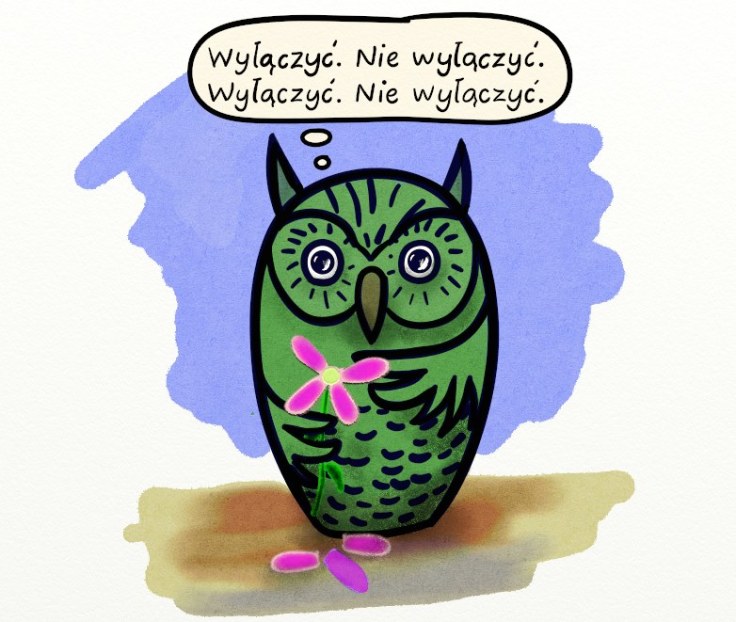 Iudex inhabilis (wyłączenie z mocy prawa)
art. 40 k.p.k. – wyłączenie sędziego ze względu na: 
zagrożenie dla bezstronności wynikające ze związku sprawy z interesem prywatnym sędziego lub interesem bliskiej mu osoby (art. 40 § 1 pkt 1–3) 
kontakt sędziego z daną sprawą w innej roli niż organu orzekającego (art. 40 § 1 pkt 4, 5, 10)
sędzia wydał w sprawie rozstrzygnięcie, które zostało zaskarżone (art. 40 § 1 pkt 6, 7, 9 oraz art. 40 § 3)
Poza art. 40 wyłączenie z mocy prawa na podstawie art. 517g § 3
Wyłączenie sędziego
Iudex suspectus (wyłączenie na mocy postanowienia sądu)
art. 41 k.p.k. 
wszelkiego rodzaju okoliczności rodzące uzasadnione wątpliwości odnośnie do bezstronności sądu
Jeżeli strona występuje z wnioskiem o wyłączenie musi go uprawdopodobnić, tj. wskazać, że w konkretnej sprawie np. zachodzi konflikt interesów
Wyłączenie sędziego z mocy prawa jest odstępstwem od reguły, zgodnie z którą każdy sędzia jest władny do orzekania w sprawie należącej do właściwości sądu, w którym orzeka. U podstaw tego wyłączenia leży uznanie, że w wypadkach wskazanych w ustawie sędzia z założenia może nie być bezstronny ze względu na własny interes, interes osób mu bliskich (art. 40 § 1 pkt 1, 2 i 3 k.p.k.), z uwagi na to, że występował wcześniej w danym postępowaniu w określonej roli procesowej (art. 40 § 1 pkt 4, 5, 10 k.p.k.) lub brał udział w podjęciu decyzji procesowej, która w dalszym toku procesu została zaskarżona lub uchylona (art. 40 § 1 pkt 6, 7, 9 i art. 40 § 3 k.p.k.). 
Sędzia związany ze sprawą bądź ze stroną nie musi być stronniczy. Celem instytucji z art. 40 k.p.k. jest jednak uniknięcie sytuacji, w której byłyby wątpliwości co do bezstronności a niemożliwym byłoby udowodnienie nieprawdziwości takiego podejrzenia. Takie same funkcje spełnia art. 41 k.p.k. (wyłączenie na mocy postanowienia sądu). Przepis ten nakłada na sędziego obowiązek złożenia wniosku o wyłączenie jeżeli ujawni się okoliczność uzasadniająca wątpliwości co do jego bezstronności.
Wyłączenie sędziego
Postanowienie SN z 2.08.2006 r., z dnia 2 sierpnia 2006 r., II KK 2/06
Orzekanie w sprawie przez sędziego, który uprzednio brał udział w wydaniu postanowienia w przedmiocie tymczasowego aresztowania, nie sposób postrzegać jako naruszenie prawa.
Postanowienie SN z 2 .10. 2013 r., WK 15/13
W kodeksie postępowania karnego nie ma zakazu kilkakrotnego orzekania przez tego samego sędziego w tej samej sprawie w instancji odwoławczej. Zgodnie z brzmieniem art. 40 § 1 pkt 7 k.p.k. tylko sędzia, który brał udział w wydaniu orzeczenia, które zostało uchylone jest wyłączony z mocy prawa od udziału w sprawie. Wskazana podstawa wyłączenia jest uwarunkowana wyłącznie potrzebą wyeliminowania od orzekania sędziego, który uprzednio brał udział w wydaniu orzeczenia, które w toku dalszego procesu zostało uchylone przez instancję odwoławczą, a sprawa wróciła do ponownego rozpoznania. Ta przesłanka wyłączenia nie może zatem dotyczyć sędziego, który kilkakrotnie orzekał w danej sprawie w drugiej instancji, w sytuacji, gdy wydane przez niego orzeczenia nie zostały uchylone.
W tym kontekście podnieść jednak należało, że katalog powodów wyłączenia sędziego z mocy prawa od rozpoznania sprawy - określony w art. 40 § 1 k.p.k.- ma charakter zamknięty i niedopuszczalne jest stosowanie wykładni rozszerzającej tego przepisu.
Postanowienie SN z 20.10.2015 r., III KK 346/15
Istotą instytucji wyłączenia sędziego, który brał udział w wydaniu zaskarżonego orzeczenia lub wydał zaskarżone zarządzenie jest zapobieżenie sytuacji, w której sędzia kontrolowałby swoje wcześniejsze rozstrzygnięcia, albowiem byłoby to nie do pogodzenia z koniecznością zapewnienia obiektywizmu w postępowaniu.
Iudex inhabilis
Postanowienie SN z 8.08.2023 r., II KO 90/23
Pojęcie "sprawy", o jakim mowa w art. 40 i art. 41 § 1 k.p.k. odnosi się zarówno do sprawy głównej, rozumianej jako orzekanie w głównym przedmiocie procesu, jak również postępowań incydentalnych, w tym takich, które mają miejsce w ramach sprawy głównej. Bezstronny musi być bowiem nie tylko sędzia, który rozpozna sprawę w głównym nurcie procesu, ale także sędzia, który rozpozna sprawę incydentalną, ale wkraczającą w sferę ochrony wolności i praw jednostki, w tym przypadku wniosek o wyłączenie sędziego.
Zob. także: I KZP 22/22
Postanowienie SN z 8.08.2023 r., III KK 22/23
Bezstronny musi być nie tylko sędzia, który rozpozna sprawę w głównym nurcie procesu, ale także sędzia, który rozpozna sprawę incydentalną, ale wkraczającą w sferę ochrony wolności i praw jednostki, w tym przypadku wniosek o wyłączenie sędziego. Ostatecznie rozstrzygnięcie w tej incydentalnej sprawie ma przecież wpływ na ukształtowanie składu Sądu Najwyższego w przedmiocie zasadności samej kasacji.
Iudex inhabilis
Postanowienie Sądu Najwyższego SN z 11.01. 2012 r., III KK 214/11
Wątpliwość co do bezstronności sędziego (art. 41 § 1 k.p.k.) musi istnieć obiektywnie i poddawać się zewnętrznej weryfikacji oraz ocenie, a nie być tylko subiektywnym przekonaniem określonej osoby.
 Postanowienie Sądu Najwyższego z 10.07.2001 r., II KKN 538/98
 Sam fakt, że biorący udział w sprawie sędzia, który pełniąc niegdyś obowiązki prokuratora oskarżał oskarżonego w innej sprawie, podobnie jak i sam jedynie fakt rozstrzygania zupełnie innej sprawy oskarżonego przez tego samego sędziego nie stanowią okoliczności powodujących wątpliwość co do bezstronności tego sędziego w aktualnie prowadzonym postępowaniu.
Uchwała SN z 26.04.2007 r., I KZP 9/07
 W wypadku, gdy materiał dowodowy, na podstawie którego orzeczono w przedmiocie odpowiedzialności karnej jednego ze sprawców czynu, miałby stanowić podstawę dowodową orzeczenia w przedmiocie odpowiedzialności karnej także i innego współsprawcy (podżegacza lub pomocnika) tego samego czynu, sędzia, który dokonał oceny dowodów w odniesieniu do jednej z tych osób, powinien być wyłączony od udziału w sprawie dotyczącej pozostałych, z uwagi na istnienie okoliczności, która "mogłaby wywołać uzasadnioną wątpliwość co do jego bezstronności" w rozumieniu art. 41 § 1 k.p.k.
Iudex suspectus
Wyrok SN z 29.02.2016 r., SNO 82/15
 Każdy sędzia przed złożeniem żądania w trybie art. 41 § 1 k.p.k. winien ocenić okoliczności, jeżeli takie występują, które w jego ocenie mogą usprawiedliwiać jego wyłączenie na wniosek strony i uzasadniać ewentualny zarzut bezstronności przy rozpoznawaniu sprawy. Jednakże ta ocena okoliczności dokonywana przez sędziego będzie zawsze subiektywna i dlatego winna zostać poddana obiektywnej kontroli sądu orzekającego w trybie art. 42 k.p.k., który jest jedynie uprawniony do kontroli poprawności oceny okoliczności poczynionej przez sędziego, a więc oceny czy żądanie sędziego jest zasadne w konkretnym układzie faktycznym.
Należy jednak pamiętać, że przepisy o wyłączeniu sędziego mają charakter norm wyjątkowych, czego wyrazem jest między innymi treść § 15 Zbioru Zasad Etyki Zawodowej Sędziów, który stanowi, że sędzia może złożyć wniosek o wyłączenie go od rozpoznania sprawy tylko wtedy, gdy istnieją do tego uzasadnione podstawy. Niedopuszczalne jest nadużywanie instytucji wyłączenia sędziego. Zasada ta nakazuje więc sędziemu powściągliwość w inicjowaniu postępowania o wyłączenie, a zbyt pochopne występowanie z takim wnioskiem byłoby złamaniem tej zasady etycznej.
Naruszenie art. 41 § 1 k.p.k. z zasady nie wypełnia znamion przewinienia dyscyplinarnego. Jednakże nie można wykluczyć, że obraza tego przepisu w konkretnej sytuacji przybierze charakter obrazy rażącej i oczywistej. Będzie to miało miejsce zwłaszcza w wypadku stwierdzenia złych intencji sędziego.
Iudex suspectus
Postanowienie SN z 5.10.2023, II KK 232/23
Zgodnie z art. 41 § 1 k.p.k. sędzia ulega wyłączeniu, jeżeli istnieje okoliczność tego rodzaju, że mogłaby wywołać uzasadnioną wątpliwość co do jego bezstronności w danej sprawie. Należy ją rozumieć jako obiektywną bezstronność sędziego, w tym zarówno subiektywne poczucie sędziego co do własnej bezstronności, jak i jego bezstronność w odbiorze zewnętrznym, opartą na zobiektywizowanych przesłankach oraz analizowaną przez odwołanie się do oceny sytuacji dokonanej przez przeciętnego, rozsądnie rozumującego obserwatora procesu.
Postanowienie SN z 7.09.2023 r., II K 26/23
Zaistnienie przesłanek z art. 41 § 1 k.p.k. nie wymaga stwierdzenia rzeczywistej stronniczości sędziego, lecz wyłącznie wystąpienia zobiektywizowanych czynników, które mogłyby w odbiorze zewnętrznym rodzić uzasadnione wątpliwości co do jego bezstronności. Branie udziału przez sędziego w rozpoznawaniu sprawy, w której z uwagi na powiązania przedmiotowo - podmiotowe wypowiedział się co do oceny dowodów będących podstawą ustaleń faktycznych we wcześniej rozpoznawanej przez siebie sprawie stanowi zazwyczaj podstawę do wyłączenia sędziego.
Iudex suspectus
Art.41a.Wniosek o wyłączenie sędziego oparty na tych samych podstawach faktycznych co wniosek wcześniej rozpoznany pozostawia się bez rozpoznania; przepisu art. 42 § 3 nie stosuje się.
Tryb wyłączenia sędziego
Iudex inhabilis
Iudex suspectus
Sędzia ma obowiązek stwierdzić swoje wyłączenie przez złożenie oświadczenia na piśmie do akt sprawy. 
Oświadczenie sędziego ma charakter deklaratoryjny. 
Jeżeli sędzia wbrew obowiązkowi nie złoży oświadczenia – wyłączenie na podstawie art. 40 stwierdza sąd postanowieniem. 
w takiej sytuacji sąd orzeka a urzędu albo na wniosek strony 
orzeka sąd przed którym sprawa się toczy
Wyłączenie na mocy postanowienia sądu. Postanowienie o wyłączeniu ma charakter konstytutywny. 
Sędzia może złożyć żądanie o wyłączeniu z przyczyn określonych w art. 41 lub strona może złożyć wniosek o wyłączenie albo sąd działając z urzędu. 
Strona może złożyć wniosek o wyłączenie z przyczyn z art. 41 wyłącznie do rozpoczęcia przewodu sądowego, chyba że przyczyna wyłączenia powstała lub stała się stronie wiadoma dopiero po rozpoczęciu przewodu sądowego (termin prekluzyjny). Gdy wniosek zostanie złożony na późniejszym etapie postępowania, pozostawia się go bez rozpoznania (art. 42 § 2)
Termin z art. 42 k.p.k. NIE MA ZASTOSOWANIA do wyłączenia z mocy prawa!
Wniosek o wyłączenie sędziego musi być skonkretyzowany, a strona ma obowiązek uprawdopodobnić okoliczności w nim wskazane, w tym także to, że przyczyna wyłączenia stała się jej wiadoma na późniejszym etapie postępowania
Iudex inhabilis
bezwzględna przyczyna odwoławcza – art. 439 § 1 
w wydaniu orzeczenia brała udział osoba nieuprawniona lub niezdolna do orzekania bądź podlegająca wyłączeniu na podstawie art. 40
Uchylenie orzeczenia niezależnie od granic zaskarżenia i podniesionych zarzutów. Sąd rozpoznając środek zaskarżenia bada z urzędu, czy nie zachodzą przyczyny wskazane w art. 439
Skutki procesowe orzekania przez sędziego, który powinien być wyłączony od orzekania
Iudex suspectus
Względna przyczyna odwoławcza. 
Jeżeli środek zaskarżenia wnosi podmiot profesjonalny sąd może uchylić orzeczenie, konieczne jest wskazanie w apelacji/zażaleniu/kasacji, że naruszono art. 41 i wykazanie, że naruszenie tego przepisu miało wpływ na treść rozstrzygnięcia.
Skład sądu na rozprawie
Skład sądu na posiedzeniu
Sąd odwoławczy (orzekający w II instancji, niezależnie, czy jest to sąd rejonowy, okręgowy, apelacyjny, czy SN) orzekając na posiedzeniu - art. 30 § 2 KPK – orzeka jednoosobowo. Z następującymi wyjątkami:
Art. 30 § 1 - sąd (rejonowy, okręgowy, apelacyjny, SN ) na posiedzeniu, w I instancji, orzeka jednoosobowo – zasada
KPK przewiduje wyjątki: 
ze względu na szczególną zawiłość sprawy lub jej wagę – prezes sądu może zarządzić jej rozpoznanie w składzie 3 sędziów (art. 30 § 1);
sprostowanie protokołu rozprawy, gdy przewodniczący nie przychyli się do wniosku o sprostowanie (art. 153 § 1) – w składzie rozpoznającym sprawę 
w trakcie przerwy w rozprawie (art. 403) – w składzie rozpoznającym sprawę 
orzekanie przez sąd w przedmiocie wznowienia postępowania – w składzie trzyosobowym (art. 544 § 1 i 2); 
rozpoznawanie prośby o ułaskawienie (art. 562 § 1)–w składzie, który rozpoznawał sprawę 
gdy Prezes SN tak zarządzi (art. 534 § 1) – w składzie 3 sędziów.
orzekanie w przedmiocie środka zaskarżenia, gdy zaskarżone orzeczenie wydano w składzie innym niż jednoosobowy (art. 30 § 2) –3 sędziów; 
orzekanie w przedmiocie środka zaskarżenia, gdy ze względu na szczególną zawiłość sprawy lub jej wagę prezes sądu zarządzi jej rozpoznanie w składzie rozszerzonym – w składzie 3 sędziów; 
rozpoznawanie zażalenia na postanowienie sądu apelacyjnego w przedmiocie przedłużenia stosowania tymczasowego aresztowania ponad okresy wskazane w art. 263 § 4 (art. 263 § 5) – w składzie 3 sędziów; 
rozpoznawanie zażalenia na postanowienie w przedmiocie zatrzymania i przymusowego doprowadzenia oskarżonego wydanego na podstawie art. 75 § 2 (art. 75 § 3) – w składzie 3 sędziów; 
rozpoznawanie zażalenia na postanowienie w przedmiocie zatrzymania i przymusowego doprowadzenia oskarżonego wydanego na podstawie art. 376 § 1 i art. 377 § 1 – w składzie równorzędnym do rozpoznającego sprawę
rozpoznawanie zażalenia na postanowienie w przedmiocie wniosku o uchylenie lub zmianę środka zapobiegawczego wydanego na podstawie art. 254 § 1 (art. 254 § 3)– w składzie 3 sędziów; 
orzekanie w ramach tzw. instancji poziomej w przedmiocie zażaleń wskazanychwart.426 § 2 – w składzie równorzędnym do rozpoznającego sprawę 
rozpoznawanie zażalenia na postanowienie w przedmiocie odmowy przyjęcia wniosku o wznowienie postępowania w warunkach wskazanych w art. 545 § 3 (art. 545 § 3 zd. 2)–w składzie 3 sędziów
„Idea powołania (...) nowego funkcjonariusza wynika z potrzeby odciążenia sędziów od wykonywania zadań, które nie stanowią sprawowania wymiaru sprawiedliwości. Nie narusza to zatem konstytucyjnej zasady, że wymiar sprawiedliwości sprawują sądy (...). Powinno to sprzyjać łagodzeniu niebezpiecznych dla wymiaru sprawiedliwości skutków poważnych niedoborów kadry sędziowskiej i eliminowaniu powstawania zaległości w sprawach mających znaczenie dla zachowania płynności obrotu gospodarczego”
Referendarze sądowi wykonują czynności inne niż sprawowanie wymiaru sprawiedliwości. Są to czynności m.in. z zakresu ochrony praw jednostki.
Referendarz sądowy
Na konieczność odciążenia sędziów i wprowadzenie organów, które nie byłyby uprawnione do sprawowania wymiaru sprawiedliwości (nie posiadałyby kompetencji ostatecznego rozstrzygania sporów prawnych) zwracał uwagę Komitet Ministrów Rady Europy w Zaleceniach R 86/12 z 16 września 1986 r. dotyczących środków zapobiegania nadmiernemu obciążeniu sądów i zmniejszania tego obciążenia. (por. pkt II zaleceń). 
Odciążenie sędziów sprzyja realizacji postulatu rozstrzygnięcia sprawy w rozsądnym terminie – por. art. 6 ust. 1 EKPC, art. 45 Konstytucji, art. 2 § 1 pkt. 4 k.p.k.
Referendarz sądowy
Ważne przepisy o pozycji ustrojowej referendarza sądowego z Prawa o ustroju sądów powszechnych:
art. 150 § 3 - Referendarza mianuje i rozwiązuje z nim stosunek pracy prezes sądu apelacyjnego
art. 151 § 1 – W zakresie wykonywanych obowiązków referendarz jest niezależny co do treści wydawanych orzeczeń i zarządzeń określonych w ustawach.
art. 151a § 1 – Referendarz może zostać przeniesiony na inne miejsce służbowe tylko za jego zgodą. Przeniesienia na inne miejsce służbowe na obszarze danej apelacji dokonuje prezes sądu apelacyjnego, a poza obszar apelacji - Minister Sprawiedliwości.
art. 151a § 10 - Rozwiązanie stosunku pracy z referendarzem może nastąpić w drodze wypowiedzenia w przypadku:
uzyskania dwukrotnej, następującej po sobie, negatywnej okresowej oceny;
zniesienia sądu lub jego reorganizacji, powodującej utratę możliwości dalszego zatrudnienia referendarza;
uznania przez lekarza orzecznika Zakładu Ubezpieczeń Społecznych za trwale niezdolnego do pełnienia obowiązków referendarza;
skazania referendarza za przestępstwo inne niż wymienione w § 16 (W przypadku utraty obywatelstwa polskiego lub skazania za umyślnie popełnione przestępstwo ścigane z urzędu lub przestępstwo skarbowe, stosunek pracy z referendarzem rozwiązuje się bez wypowiedzenia. Stosunek pracy z referendarzem może być rozwiązany bez wypowiedzenia z przyczyn określonych w art. 53 Kodeksu pracy)
Referendarz sądowy
Co referendarz sądowy może w postępowaniu karnym: 
art. 23a – skierować sprawę do postępowania mediacyjnego
art. 57 § 2– umorzyć postępowanie po odstąpieniu od oskarżenia przez oskarżyciela posiłkowego, gdy w postępowaniu sądowym nie bierze udziału oskarżyciel publiczny
art. 61 § 1 – wydać postanowienie o zawieszeniu postępowania w przypadku śmierci oskarżyciela prywatnego
art. 61 § 2 – wydać postanowienie o umorzeniu postępowania, jeżeli po śmierci oskarżyciela prywatnego uprawnione osoby nie wstąpią w jego prawa 
art. 81 § 1 i 2 – wyznacza obrońcę lub pełnomocnika z urzędu;
art. 107 § 1– nadaje klauzulę wykonalności orzeczeniu, które może zostać wydane w drodze egzekucji (por. np. art. 293 § 5 – klauzula wykonalności przy postanowieniu o zabezpieczeniu majątkowym)
art. 120 § 3 – wzywać uczestnika postępowania do uzupełnienia braków formalnych pisma
art. 338 § 1– zarządza doręczenie odpisu aktu oskarżenia oskarżonemu
art. 489 § 1– może prowadzić posiedzenie pojednawcze w trybie prywatnoskargowym.
Referendarz sądowy
Ważne – od orzeczeń referendarza sądowego przysługuje sprzeciw do sądu, który jest właściwy do rozpoznania danej sprawy 
por. art. 93a
Referendarz sądowy
Organem procesowym jest prokurator a nie prokuratura!
art. 2 ustawy z dnia 28 stycznia 2016 r. Prawo o Prokuraturze 
Prokuratura wykonuje zadania w zakresie ścigania przestępstw oraz stoi na straży praworządności
Art. 3 ustawy o Prokuraturze stanowi, że zadania prokuratury wykonują Prokurator Generalny, Prokurator Krajowy, pozostali zastępcy Prokuratora Generalnego oraz podlegli im prokuratorzy wykonują  i podlegli mu prokuratorzy m.in. poprzez:
prowadzenie lub nadzorowanie postępowania przygotowawczego w sprawach karnych oraz sprawowanie funkcji oskarżyciela publicznego przed sądami
współpracę z jednostkami naukowymi w zakresie prowadzenia badań dotyczących problematyki przestępczości, jej zwalczania i zapobiegania oraz kontroli
Prokurator
zasada niezależności – art. 7 § 1  zupełnie inny wymiar niezależności prokuratora w porównaniu z zasadą niezależności sądów 
Prokurator przy wykonywaniu czynności określonych w ustawach jest niezależny, z zastrzeżeniem przepisów art. 7 § 2-6 oraz art. 8 i art. 9
zasada hierarchicznego podporządkowania – art. 7 § 2 
Prokurator jest obowiązany wykonywać zarządzenia, wytyczne i polecenia prokuratora przełożonego. Polecenie dotyczące treści czynności procesowej prokurator przełożony wydaje na piśmie, a na żądanie prokuratora - wraz z uzasadnieniem. W razie przeszkody w doręczeniu polecenia w formie pisemnej dopuszczalne jest przekazanie polecenia ustnie, z tym że przełożony jest obowiązany niezwłocznie potwierdzić je na piśmie. Polecenie włącza się do akt podręcznych sprawy. Prokurator przełożony uprawniony jest do zmiany lub uchylenia decyzji prokuratora podległego. Zmiana lub uchylenie decyzji wymagają formy pisemnej i są włączane do akt sprawy
zasada jednolitości i niepodzielności prokuratury 
Z procesowego punktu widzenia, nie ma różnicy, który prokurator zajmuje się sprawą, ponieważ zawsze przy wykonywaniu czynności procesowych reprezentuje prokuraturę jako całość 
zasada substytucji – art. 9 § 1
Prokurator przełożony może powierzyć podległym prokuratorom wykonywanie czynności należących do jego zakresu działania, chyba że ustawa zastrzega określoną czynność wyłącznie do jego właściwości. 
zasada dewolucji – art. 9 § 2  
Prokurator przełożony może przejmować sprawy prowadzone przez prokuratorów podległych i wykonywać ich czynności, chyba że przepisy ustawy stanowią inaczej.
Zasady organizacyjno ustrojowe prokuratury:
Zasady organizacyjne prokuratury art. 7-9 pr.prok.
Jest organem kierowniczym postępowania przygotowawczego - tzw. dominus litis, prowadzi lub nadzoruje śledztwa lub dochodzenia, posiada szerokie uprawnienia m.in. decyduje o stosowaniu nie izolacyjnych środków zapobiegawczych (np. poręczenia majątkowego, dozoru Policji). 
Pełni funkcję oskarżyciela publicznego, czyli jest stroną w postępowaniu jurysdykcyjnym. 
Jest rzecznikiem interesu społecznego (strażnik praworządności) – szczególnie ta rola jest widoczna w postępowaniu wykonawczym (por. m.in. art. 22 § 1 k.k.w.). W k.p.k. warto zwrócić uwagę na art. 60 § 1 k.p.k. – prokurator może wszcząć postępowanie w sprawie o przestępstwo prywatnoskargowe lub wstąpić do postępowania już wszczętego przez oskarżyciela prywatnego jeżeli wymaga tego interes społeczny. 
Ważne – prokurator jest związany zasadą obiektywizmu nie tylko na podstawie art. 4 k.p.k., ale też art. 6 prawa o Prokuraturze – „prokurator jest obowiązany do podejmowania działań określonych w ustawach, kierując się zasadą bezstronności i równego traktowania wszystkich obywateli”.
Rola prokuratora w postępowaniu karnym
wniosek o wyłączenie oparty na tych samych podstawach faktycznych co wcześniej oddalony można pozostawić bez rozpoznania
Art. 47 
§1. Przepisy art. 40 § 1 pkt 1-4, 6 i 10, § 2 oraz art. 41, 41a i 42 stosuje się odpowiednio do prokuratora, innych osób prowadzących postępowanie przygotowawcze oraz innych oskarżycieli publicznych.
§2. Osoby wymienione w § 1 ulegają również wyłączeniu, jeżeli brały udział w sprawie jako obrońca, pełnomocnik, przedstawiciel społeczny albo przedstawiciel ustawowy strony.
Art. 48
§1. O wyłączeniu prowadzącego lub nadzorującego postępowanie przygotowawcze oraz oskarżyciela publicznego orzeka prokurator nadzorujący postępowanie lub bezpośrednio przełożony.
§2.  Czynności dokonane przez osobę podlegającą wyłączeniu, zanim ono nastąpiło, nie są z tej przyczyny bezskuteczne; jednakże czynność dowodową należy na żądanie strony, w miarę możności, powtórzyć.
Prokurator – wyłączenie, przesłanki, tryb
Prokurator nadrzędny – art. 33 § 1 ustawy Prawo o prokuraturze – prokuratorem nadrzędnym jest prokurator kierujący jednostką organizacyjną wyższego stopnia lub prokurator delegowany do niej w zakresie zleconych mu czynności  

§  2. W sprawach czynności prowadzonych przez prokuratora w Prokuraturze Krajowej lub w Głównej Komisji prokuratorem nadrzędnym jest Prokurator Generalny
Prokurator - wyłączenie, przesłanki, tryb
„Prokurator bezpośrednio przełożony”
art. 31 prawa o prokuraturze 
Prokuratorami bezpośrednio przełożonymi są:
Prokurator Generalny - w stosunku do Prokuratora Krajowego i pozostałych zastępców Prokuratora Generalnego oraz zastępcy Prokuratora Krajowego;
Prokurator Krajowy - w stosunku do prokuratorów pełniących czynności w Prokuraturze Krajowej, dyrektorów departamentów Prokuratury Krajowej oraz prokuratorów regionalnych;
pozostali zastępcy Prokuratora Generalnego, w zakresie zleconych czynności - w stosunku do prokuratorów pełniących czynności w Prokuraturze Krajowej, dyrektorów departamentów Prokuratury Krajowej oraz prokuratorów regionalnych;
Dyrektor Departamentu do Spraw Przestępczości Zorganizowanej i Korupcji - w stosunku do naczelników Wydziałów Zamiejscowych Departamentu do Spraw Przestępczości Zorganizowanej i Korupcji Prokuratury Krajowej i prokuratorów pełniących czynności w tych wydziałach;
prokuratorzy regionalni i prokuratorzy okręgowi oraz, w zakresie zleconych czynności, ich zastępcy - w stosunku do prokuratorów pełniących czynności w danej jednostce oraz w stosunku do kierowników jednostek organizacyjnych prokuratury bezpośrednio niższego stopnia na obszarze działania danej jednostki, z zastrzeżeniem pkt 6;
kierownicy ośrodków zamiejscowych prokuratur okręgowych oraz, w zakresie zleconych czynności, ich zastępcy - w stosunku do prokuratorów pełniących czynności w danym ośrodku oraz prokuratorów rejonowych na obszarze działania danego ośrodka zamiejscowego prokuratury okręgowej;
prokuratorzy rejonowi oraz, w zakresie zleconych czynności, ich zastępcy - w stosunku do prokuratorów danej prokuratury rejonowej;
kierownicy ośrodków zamiejscowych prokuratur rejonowych - w stosunku do prokuratorów pełniących czynności w danym ośrodku.
§  2. Prokurator kierujący komórką organizacyjną w jednostce organizacyjnej prokuratury jest zwierzchnikiem służbowym w stosunku do prokuratorów wykonujących czynności w tej komórce.
§  3. W zakresie czynnej służby wojskowej prokuratorzy do spraw wojskowych będący żołnierzami zawodowymi podlegają Ministrowi Obrony Narodowej.
Pomocnicy organów procesowych
Osoba ułatwiająca organowi procesowemu wykonywanie jego funkcji
1. specjaliści – osoby wykonujące czynności techniczne podczas oględzin, eksperymentu procesowego, zatrzymania, przeszukania itp. (por. art. 205 i 206)
2. protokolanci i stenografowie - art. 144 – 146 
ważne! Art. 146 § 1 Protokolant i stenograf ulegają wyłączeniu z tych samych powodów co sędzia
3. tłumacze – art. 204 np. wyznaczani dla osoby, która nie włada w wystarczającym stopniu językiem polskim, wzywani do przesłuchania osoby głuchej lub niemej, jeżeli nie wystarcza porozumiewanie się z nią w języku polskim 
4. konwojenci Policji
Pomocnicy organów procesowych
Strony procesowe
Strony postępowania w kolejnych stadiach procesu
publiczny
subsydiarny
posiłkowy
samoistny
uboczny
prywatny
Pojęcie strony
Strona to podmiot posiadający interes prawny w korzystnym dla siebie rozstrzygnięciu o przedmiocie procesu. 
Podziały na „kategorie” stron procesowych
Wyróżniamy jeszcze strony zasadnicze i strony szczególne (np. interwenient w postępowaniu karnoskarbowym).
Stroną czynną będzie zatem oskarżyciel – publiczny, posiłkowy, prywatny 
Stroną bierną – oskarżony w postępowaniu jurysdykcyjnym oraz podejrzany w postępowaniu przygotowawczym
Rodzaje stron procesowych
Podział klasycznie występujący w postępowaniu cywilnym. Opierając się na doktrynie kpc można uznać, że w postępowaniu karnym 
Stroną w znaczeniu formalnym jest jednostka oznaczona jako strona danego procesu, tj. jednostka, która występuje w danym procesie we własnym imieniu jako oskarżyciel albo oskarżony. 
Stroną w znaczeniu materialnym jest podmiot objęty działaniem normy prawnej indywidualno-konkretnej przytoczonej w skardze oskarżycielskiej.
Strona w znaczeniu formalnym i materialnym
Art. 45 § 1  Oskarżycielem publicznym przed wszystkimi sądami jest prokurator.
§ 2. Inny organ państwowy może być oskarżycielem publicznym z mocy szczególnych przepisów ustawy.
por. rozporządzenie MS z dnia 22 września 2015 r. w sprawie organów uprawnionych obok Policji do prowadzenia dochodzeń oraz organów uprawnionych do wnoszenia i popierania oskarżenia przed sądem pierwszej instancji w sprawach, w których prowadzono dochodzenie, jak również zakresu spraw zleconych tym organom
np. uprawnienia do wnoszenia i popierania oskarżenia przed sądem pierwszej instancji przysługują także organom Straży Granicznej w sprawach o przestępstwa z art. 137, 264, 270, 273 i art. 275-277 k.k., art. 147 ustawy z dnia 13 czerwca 2003 r. o cudzoziemcach oraz art. 125 ustawy z dnia 13 czerwca 2003 r. o udzielaniu cudzoziemcom ochrony na terytorium Rzeczypospolitej Polskiej
Oskarżyciel publiczny
Postępowaniem sądowym rządzi zasada skargowości tzn. postępowanie przed sądem warunkowane jest wniesieniem odpowiedniej skargi przez uprawnionego oskarżyciela. 
Sąd nie może z własnej inicjatywy wszcząć postępowania w kwestii odpowiedzialności karnej, musi oczekiwać na skargę uprawnionego oskarżyciela, na akt oskarżenia. Akt oskarżenia otwiera postępowanie jurysdykcyjne, zakreślając jednocześnie granice przedmiotowe i podmiotowe rozpoznania sprawy. Sąd nie może orzekać w sprawie oskarżonego nieobjętego aktem oskarżenia ani też w odniesieniu do czynu, który nie jest przedmiotem skargi.
art. 14 §  1. Wszczęcie postępowania sądowego następuje na żądanie uprawnionego oskarżyciela lub innego uprawnionego podmiotu. 
Art. 46 – W sprawach o przestępstwa ścigane z oskarżenia publicznego udział prokuratora w rozprawie jest obowiązkowy, jeżeli ustawa nie stanowi inaczej.
Ustawa stanowi inaczej – art. 46 § 2 – jeżeli postępowanie przygotowawcze zakończyło się w formie dochodzenia, niestawiennictwo oskarżyciela publicznego na rozprawie nie tamuje jej toku. Przewodniczący lub sąd mogą uznać obecność oskarżyciela publicznego za obowiązkową.
Oskarżyciel publiczny
Jeżeli po skierowaniu sprawy do rozpoznania przez sąd, oskarżyciel publiczny uzna, że nie ma wystarczających podstaw do postawienia określonej osoby w stan oskarżenia może cofnąć akt oskarżenia. 
art. 14 § 2. Oskarżyciel publiczny może cofnąć akt oskarżenia do czasu rozpoczęcia przewodu sądowego na pierwszej rozprawie głównej. W toku przewodu sądowego przed sądem pierwszej instancji cofnięcie aktu oskarżenia dopuszczalne jest jedynie za zgodą oskarżonego. Ponowne wniesienie aktu oskarżenia przeciwko tej samej osobie o ten sam czyn jest niedopuszczalne.
Ważne – prokurator wstępując do postępowania wszczętego przez oskarżyciela subsydiarnego może – za zgodą tego oskarżyciela – cofnąć akt oskarżenia mimo, że nie był autorem skargi. 
Art. 55 §  4 - Do sprawy wszczętej na podstawie aktu oskarżenia wniesionego przez oskarżyciela posiłkowego może w każdym czasie wstąpić prokurator, stając się oskarżycielem publicznym. Postępowanie toczy się wówczas z oskarżenia publicznego, a pokrzywdzony, który wniósł akt oskarżenia, korzysta z praw oskarżyciela posiłkowego, o którym mowa w art. 54. Cofnięcie aktu oskarżenia przez oskarżyciela publicznego jest dopuszczalne jedynie za zgodną pokrzywdzonego, który wniósł akt oskarżenia.
Oskarżyciel publiczny
Pokrzywdzony
z mocy prawa – art. 299 – jest stroną w postępowaniu przygotowawczym
Definicja pokrzywdzonego - art. 49 
§ 1. Pokrzywdzonym jest osoba fizyczna lub prawna, której dobro prawne zostało bezpośrednio naruszone lub zagrożone przez przestępstwo.
§ 2. Pokrzywdzonym może być także niemająca osobowości prawnej:
1)   instytucja państwowa lub samorządowa,
2)   inna jednostka organizacyjna, której odrębne przepisy przyznają zdolność prawną.
§ 3. Za pokrzywdzonego uważa się zakład ubezpieczeń w zakresie, w jakim pokrył szkodę wyrządzoną pokrzywdzonemu przez przestępstwo lub jest zobowiązany do jej pokrycia.
art. 51 § 1 - Za pokrzywdzonego, który nie jest osobą fizyczną, czynności procesowych dokonuje organ uprawniony do działania w jego imieniu. 

czyli np. spółkę z o.o. reprezentuje zarząd
Zakład ubezpieczeń to nie to samo co zakład ubezpieczeń społecznych!!!!!
Definicja pokrzywdzonego – art. 49 kpk
W orzecznictwie i doktrynie przyjmuje się zgodnie materialną definicję pokrzywdzonego – por. uchwała SN z 15.09.1999 r., I KZP 26/99
„Krąg pokrzywdzonych w rozumieniu art. 49 § 1 k.p.k. ograniczony jest zespołem znamion czynu będącego przedmiotem postępowania oraz czynów współukaranych.”
Sąd Najwyższy doszedł do przekonania, że przepis art. 49 § 1 k.p.k. powinien być interpretowany wąsko, a zatem pojęcie pokrzywdzonego relatywizuje się jedynie do zespołu znamion przestępstwa będącego przedmiotem postępowania. Nie ma przy tym decydującego znaczenia to, czy fakt pokrzywdzenia konkretnej osoby fizycznej lub prawnej został uzewnętrzniony w opisie czynu zarzucanego sprawcy, a niekiedy nawet w przyjętej kwalifikacji prawnej. Nie może mieć przy tym znaczenia to, czy dobro prawne naruszone lub zagrożone przez przestępstwo jest głównym, czy też ubocznym przedmiotem ochrony na tle konkretnej normy prawnej. Pokrzywdzonym może być również taka osoba, której dobro prawne zostało naruszone lub zagrożone przez czyn stanowiący element przestępstwa ciągłego lub czyn współukarany. (…) Nie jest zaś w rozumieniu art. 49 § 1 k.p.k. pokrzywdzonym ten, czyje dobro, choćby było dobrem prawnie chronionym, zostało zagrożone lub naruszone przez czyn, który jest przestępstwem, co jednak nie należy do jego ustawowych znamion. 
Zajęcie odmiennego stanowiska prowadziłoby do nadmiernego "rozmycia" pojęcia zdefiniowanego w art. 49 § 1 k.p.k. W szczególności niemal nieograniczony krąg podmiotów mógłby powoływać się na to, iż ich dobra prawnie chronione zostały nawet tylko zagrożone przez czyn będący przestępstwem. Przyjęcie wąskiej, materialnej definicji pokrzywdzonego pozwala natomiast na racjonalne ograniczenie tego kręgu do osób, których dobra prawne zostały zagrożone w wyniku przestępstw, które skonstruowane zostały jako przestępstwa z narażenia oraz do przestępstw popełnionych w innych formach stadialnych i zjawiskowych niż dokonanie. Dzięki takiemu ograniczeniu usunięta zostaje sfera uznaniowości organów procesowych, które mogłyby niemalże dowolnie kształtować krąg podmiotów, którym - zdaniem tych organów - przysługują uprawnienia pokrzywdzonych w rozumieniu art. 49 § 1 k.p.k.
W związku z materialną definicją pokrzywdzonego w toku postępowania karnego organy procesowe „nie nadają” statusu pokrzywdzonego – pokrzywdzony albo się jest albo się nim nie jest w związku z prowadzeniem postępowania w sprawie o określone przestępstwo. 
Tzw. przestępstwa bez ofiar – takie, w których nikt nie został bezpośrednio pokrzywdzony, choć czyn mógł w sposób pośredni godzić w dobra prawne określonej osoby. Osoby „pośrednio pokrzywdzone” mają określone prawa na gruncie k.p.k. - por.  art. 306 § 1 pkt 3.
Pokrzywdzony
Podmioty, które nie są pokrzywdzonym w rozumieniu art. 49 § 1 i 2, ale wykonują jego prawa zatem uczestniczą w postępowaniu karnym. Są to: 
1. organy Państwowej Inspekcji Pracy jeżeli w zakresie swojego działania ujawniły przestępstwo lub wystąpiły o wszczęcie postępowania (art. 49 § 3a) w sprawach o przestępstwa przeciwko prawom pracownika (art. 218 – 221) oraz przestępstwo z art. 225 § 2 k.k.
2. organy kontroli państwowej, które w zakresie swojego działania ujawniły przestępstwo lub wystąpiły o wszczęcie postępowania (art. 49 § 4) – w sprawach o przestępstwa, którymi wyrządzono szkodę w mieniu instytucji państwowej lub samorządowej lub jednostki organizacyjnej z § 2 jeżeli nie działa organ pokrzywdzonej instytucji 
3. przedstawiciel ustawowy małoletniego pokrzywdzonego albo ubezwłasnowolnionego całkowicie albo osoba, pod której stałą pieczą taki pokrzywdzony pozostaje (art. 51 § 2)
„wykonuje” = obligatoryjnie występuje w procesie zamiast rzeczywistego pokrzywdzonego 
4. jeżeli pokrzywdzonym jest osoba nieporadna, w szczególności ze względu na wiek lub stan zdrowia, jego prawa może wykonywać osoba, pod której PIECZĄ pokrzywdzony pozostaje (art. 51 § 3)
5. w razie śmierci pokrzywdzonego prawa, które by mu przysługiwały mogą wykonywać osoby najbliższe lub osoby pozostające na jego utrzymaniu, a w wypadku ich braku lub nieujawnienia – prokurator, działając z urzędu (art. 52)
Osoby wykonujące prawa pokrzywdzonego
Uchwała (7) SN z 30.09.2010 r., I KZP 10/10
Rodzic małoletniego nie może, działając w charakterze przedstawiciela ustawowego, wykonywać praw tego małoletniego jako pokrzywdzonego w postępowaniu karnym, w tym także w postępowaniu z oskarżenia prywatnego, jeżeli oskarżonym jest drugi z rodziców.
Chodzi o zapobieganie ewentualnej kolizji interesów przedstawiciela ustawowego pokrzywdzonego i oskarżonego. SN zwraca uwagę, że w wypadku gdy jeden z rodziców dziecka występuje de facto jako przeciwnik procesowy drugiego rodzica, zachodzić musi uzasadniona obawa związana z trudnością dokonania przez niego obiektywnej oceny sytuacji, mającej przede wszystkim na względzie interes dziecka, a nie swój własny. 
Por. jednak postanowienie SN z 30.03.2016 r. – rodzic może być przedstawicielem ustawowym w sprawie przeciwko drugiemu z rodziców w przypadku przestępstwa niealimentacji – art. 209 k.k.
Rodzic jako przedstawiciel ustawowy
Pokrzywdzony nie jest z mocy prawa stroną w postępowaniu jurysdykcyjnym!!! Może stać się stroną jeżeli – w sprawach publicznoskargowych – będzie działał w charakterze oskarżyciela posiłkowego (ubocznego lub subsydiarnego). 
Art. 53. W sprawach o przestępstwa ścigane z oskarżenia publicznego pokrzywdzony może działać jako strona w charakterze oskarżyciela posiłkowego obok oskarżyciela publicznego lub zamiast niego.
Nawet jeżeli pokrzywdzony nie wstąpi w prawa strony, przysługują mu szczególne uprawnienia. W doktrynie uznaje się, że pokrzywdzony jest quasi-stroną postępowania sądowego. I tak: 
- pokrzywdzony może sprzeciwić się wnioskowi oskarżonego o skazanie bez rozprawy albo dobrowolne poddanie się karze 
- może wnieść apelację od wyroku warunkowo umarzającego postępowanie wydanego na posiedzeniu 
- może uczestniczyć w posiedzeniach i rozprawach 
- może mieć pełnomocnika
Pokrzywdzony
Oskarżyciel posiłkowy
Zasada - pokrzywdzony w sprawach o przestępstwa ścigane z oskarżenia publicznego może działać w roli oskarżyciela posiłkowego obok lub zamiast oskarżyciela publicznego.
Jeżeli działa "obok" oskarżyciela publicznego, staje się oskarżycielem posiłkowym ubocznym. 
Wstępuje do postępowania po wszczętego przez uprawnionego oskarżyciela. 
Działa "zamiast" oskarżyciela publicznego :
cofnięcie aktu oskarżenia przez oskarżyciela publicznego nie pozbawia uprawnień oskarżyciela posiłkowego. Pokrzywdzony, który uprzednio nie korzystał z uprawnień oskarżyciela posiłkowego może w terminie 14 dni od powiadomienia go o cofnięciu aktu oskarżenia przez oskarżyciela publicznego oświadczyć, że przystępuje do postępowania jako oskarżyciel posiłkowy. 
 wnosi subsydiarny akt oskarżenia (art. 55 § 1) tzn. od początku pokrzywdzony występuje zamiast oskarżyciela publicznego.
Status oskarżyciela posiłkowego ubocznego ma też pokrzywdzony, który przyłącza się do oskarżyciela subsydiarnego w sytuacji wskazanej w art. 55 § 3.
Każdy oskarżyciel posiłkowy jest samodzielną stroną procesową, działa niezależnie od innych, może też w pełni zaskarżać zapadłe orzeczenia sądów bez ograniczeń co do zakresu zaskarżania
WAŻNE! 

Oskarżenie posiłkowe jest wyłączone w razie wystąpienia przez prokuratora z wnioskiem o umorzenie postępowania z powodu niepoczytalności oskarżonego i zastosowanie środka zabezpieczającego (art. 354 pkt 1). Oskarżenie posiłkowe nie funkcjonuje w trybie nakazowym.
Art. 54 § 1 – Jeżeli akt oskarżenia wniósł oskarżyciel publiczny, pokrzywdzony może aż do czasu rozpoczęcia przewodu sądowego na rozprawie głównej złożyć oświadczenie, że będzie działał w charakterze oskarżyciela posiłkowego. 
(por. również art. 55 § 3)
art. 54 § 2.Cofnięcie aktu oskarżenia przez oskarżyciela publicznego nie pozbawia uprawnień oskarżyciela posiłkowego. Pokrzywdzony, który uprzednio nie korzystał z uprawnień oskarżyciela posiłkowego, może w terminie 14 dni od powiadomienia go o cofnięciu przez oskarżyciela publicznego aktu oskarżenia oświadczyć, że przystępuje do postępowania jako oskarżyciel posiłkowy.
subsydiarny akt oskarżenia – na następnych slajdach
Oskarżyciel posiłkowy uboczny
Oświadczenie pokrzywdzonego z art. 54 § 1 i art. 55 § 3 podlega jedynie kontroli formalnej. Sąd bada, czy pokrzywdzony rzeczywiście jest pokrzywdzonym w rozumieniu definicji z art. 49 § 1 i 2 (np. czy jego dobro prawne zostało bezpośrednio naruszone lub zagrożone przez przestępstwo) i czy dotrzymany został termin (czyli rozpoczęcie przewodu sądowego na rozprawie głównej).  
Pokrzywdzony staje się więc oskarżycielem posiłkowym przez sam fakt złożenia oświadczenia! Dopuszczenie go do działania w tym charakterze nie wymaga wydania postanowienia.
Ważne! 
Art. 56 § 1. – Sąd może ograniczyć liczbę oskarżycieli posiłkowych występujących w sprawie, jeżeli jest to konieczne dla zabezpieczenia prawidłowego toku postępowania. Sąd orzeka, że oskarżyciel posiłkowy nie może brać udziału w postępowaniu, gdy bierze w nim już udział określona przez sąd liczba oskarżycieli. 
ciekawe rozwiązanie  art. 56 § 4: prawo do przedstawienia sądowi swojego stanowiska, jeżeli pokrzywdzony z przyczyn określonych w § 1 nie bierze udziału w postępowaniu sądowym w charakterze strony
Sąd odmawiając dopuszczenia pokrzywdzonego do działania w charakterze oskarżyciela posiłkowego ubocznego wydaje postanowienie! 

Trzy możliwe sytuacje:
oświadczenie złożone po terminie 
oświadczenie złożone przez osobę nieuprawnioną 
w postępowaniu bierze już określona przez sąd liczba oskarżycieli posiłkowych 

Postanowienie o odmowie dopuszczenia pokrzywdzonego do działania w charakterze oskarżyciela posiłkowego jest niezaskarżalne
Oskarżyciel posiłkowy subsydiarny (skarga subsydiarna)
Art. 55 §  1.   Pokrzywdzony, o którym mowa w art. 330 § 2 zdanie trzecie, w terminie miesiąca od doręczenia mu zawiadomienia o postanowieniu prokuratora nadrzędnego o utrzymaniu w mocy zaskarżonego postanowienia, może wnieść akt oskarżenia do sądu, dołączając po jednym odpisie dla każdego oskarżonego oraz dla prokuratora. Przepis art. 488 § 2 stosuje się odpowiednio. Przepisów art. 339 § 3 pkt 3a i art. 396a nie stosuje się.
termin miesięczny z art. 55 § 1 to termin prekluzyjny (nieprzywracalny i nieprzekraczalny); ma charakter gwarancyjny dla domniemanego sprawcy przestępstwa 
Warunki formalne subsydiarnego aktu oskarżenia – art. 332 i 333 § 1
§  2. Akt oskarżenia wniesiony przez pokrzywdzonego powinien być sporządzony i podpisany przez adwokata, radcę prawnego albo radcę Prokuratorii Generalnej Rzeczypospolitej Polskiej, z zachowaniem warunków określonych w § 2b, art. 332 i art. 333 § 1. 
Akt oskarżenia wniesiony przez pokrzywdzonego powinien być sporządzony i podpisany przez pełnomocnika (przymus adwokacko – radcowski) oraz konieczne jest uiszczenie opłaty 
Pokrzywdzony może złożyć wniosek o wyznaczenie pełnomocnika z urzędu, który sporządzi akt oskarżenia. Miesięczny termin z art. 55 § 1 ulega zawieszeniu na czas rozpoznania wniosku o przyznanie pomocy prawnej z urzędu. W przypadku wyznaczenia pełnomocnika z urzędu termin do dokonania czynności procesowej przez wyznaczonego przedstawiciela procesowego rozpoczyna bieg od daty doręczenia mu postanowienia lub zarządzenia o tym wyznaczeniu (art. 127a) 
Ciekawe orzeczenie TK - wyrok z dnia 8 stycznia 2013 r., K 18/10
Subsydiarny akt oskarżenia wnosi się w sprawach ściganych z oskarżenia publicznego 
To nadal publiczny akt oskarżenia (skarga publiczna) tylko, że wnoszony przez inny podmiot 
„Przyznanie uprawnienia pokrzywdzonemu do działania zamiast oskarżyciela publicznego na podstawie art. 55 § 1 k.p.k. ma na celu przeciwdziałanie prokuratorskiemu oportunizmowi i zapewnienie pokrzywdzonemu możliwości realizacji jego uprawnień wynikających z faktu bezpośredniego naruszenia lub zagrożenia jego dobra prawnego przez przestępstwo w sytuacji, w której oskarżyciel publiczny nie działa, a istnieje uzasadnione podejrzenie, że do takiego naruszenia doszło. Prawo pokrzywdzonego do złożenia zażalenia na postanowienie prokuratora o odmowie wszczęcia postępowania lub o umorzeniu postępowania przygotowawczego i rozpoznanie tego zażalenia przez sąd prowadzi do „wymuszenia” dodatkowych czynności na prokuraturze, co skutkować może zmianą stanowiska prokuratury i wniesieniem aktu oskarżenia”
Wyrok TK z dnia 2 kwietnia 2001 r., sygn. SK 10/00
Subsydiarny akt oskarżenia
Tryb wnoszenia skargi subsydiarnej
Oskarżycielem subsydiarnym może być jedynie ten pokrzywdzony, który zaskarżył pierwsze postanowienie o odmowie wszczęcia lub o umorzeniu postępowania przygotowawczego, gdy po uchyleniu zaskarżonej decyzji organ prowadzący postępowanie ponownie (powtórnie) wyda takie samo postanowienie jak to, które było uprzednio skarżone.
Por.: art. 330
Bardzo ważna zmiana!!! 
Do sprawy wszczętej na podstawie aktu oskarżenia wniesionego przez oskarżyciela posiłkowego może w każdym czasie wstąpić prokurator, stając się oskarżycielem publicznym. Postępowanie toczy się wówczas z oskarżenia publicznego, a pokrzywdzony, który wniósł akt oskarżenia, korzysta z praw oskarżyciela posiłkowego, o którym mowa w art. 54. Cofnięcie aktu oskarżenia przez oskarżyciela publicznego jest dopuszczalne jedynie za zgodną pokrzywdzonego, który wniósł akt oskarżenia – art. 55 § 4 
Prokurator, w sytuacji, gdy dwukrotnie umorzył postępowanie, czyli ze zrezygnował ze ścigania danego przestępstwa, jeżeli zmieni zdanie (przesłanki zmiany decyzji nie są nigdzie sformułowane) może wstąpić do postępowania oskarżyciela subsydiarnego w roli „głównego” oskarżyciela, spychając pokrzywdzonego do roli oskarżyciela posiłkowego.
Prokurator w postępowaniu zainicjowanym skargą subsydiarną
Bardzo ważna zmiana!!! 
 Prokurator, który nie wstąpił do sprawy jako oskarżyciel publiczny, może do niej wstąpić jako uczestnik postępowania, jeżeli uzna, że wymaga tego ochrona praworządności lub interes społeczny; w takim wypadku prokuratorowi przysługują prawa strony, przy czym stosuje się do niego odpowiednio przepisy art. 48, art. 425 § 3 zdanie drugie, art. 425 § 4, art. 427 § 2 i art. 431 § 2. Ilekroć przepisy określają porządek zadawania pytań, zabierania głosu lub wykonywania innych praw, prokurator korzysta z tych praw bezpośrednio po oskarżycielu.
Prokurator w postępowaniu zainicjowanym skargą subsydiarną
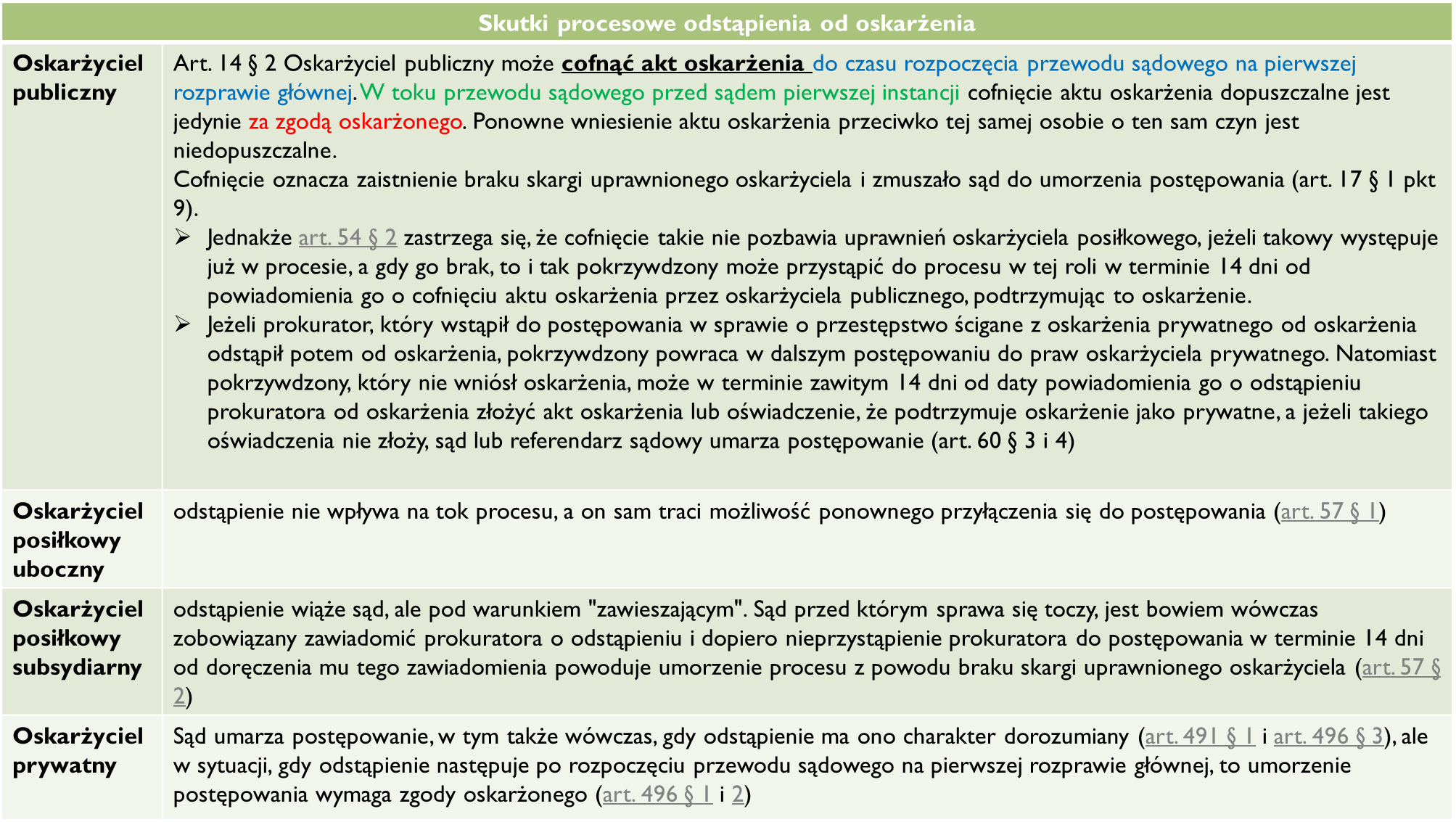 Oskarżyciel prywatny
Pokrzywdzony, który wniósł prywatny akt oskarżenia i popiera go w postępowaniu przed sądem. 
Art. 59 
§ 1. Pokrzywdzony może jako oskarżyciel prywatny wnosić i popierać oskarżenie o przestępstwa ścigane z oskarżenia prywatnego.
§ 2. Inny pokrzywdzony tym samym czynem może aż do rozpoczęcia przewodu sądowego na rozprawie głównej przyłączyć się do toczącego się postępowania. 
Wstąpienie w prawa oskarżyciela prywatnego - z chwilą skierowania prywatnego aktu oskarżenia lub złożenia skargi (ustnej lub pisemnej) na Policji (art. 488), którą następnie Policja przesyła do sądu. 
Konsekwencje śmierci (art. 61) - zawieszenie postępowania; osoby najbliższe lub pozostające na utrzymaniu zmarłego mogą wstąpić w prawa oskarżyciela prywatnego. Postanowienie o zawieszeniu postępowania może wydać także referendarz sądowy. Jeżeli w terminie zawitym 3 miesięcy od dnia śmierci oskarżyciela prywatnego osoba uprawniona nie wstąpi w prawa zmarłego, sąd lub referendarz sądowy umarza postępowanie.
Możliwe oskarżenie wzajemne i kumulacja ról procesowych. Oskarżony będzie wówczas jednocześnie oskarżycielem prywatnym a oskarżyciel prywatny – oskarżonym. Art. 497 § 1 Oskarżony może aż do rozpoczęcia przewodu sądowego na rozprawie głównej wnieść przeciwko oskarżycielowi prywatnemu będącemu pokrzywdzonym wzajemny akt oskarżenia o ścigany z oskarżenia prywatnego czyn, pozostający w związku z czynem mu zarzucanym. Sąd rozpoznaje wówczas łącznie obie sprawy.
§ 1 i 2 otrzymują brzmienie:
„§ 1. W razie powtórnego wydania postanowienia o odmowie wszczęcia lub o umorzeniu postępowania w wypadku, o którym mowa w art. 330 § 2, pokrzywdzony może w terminie miesiąca od doręczenia mu zawiadomienia o postanowieniu wnieść akt oskarżenia do sądu, dołączając po jednym odpisie dla każdego oskarżonego oraz dla prokuratora. Przepis art. 488 § 2 stosuje się odpowiednio. Przepisów art. 339 § 3 pkt 3a i art. 396a nie stosuje się.
§ 2. Akt oskarżenia wniesiony przez pokrzywdzonego powinien być sporządzony i podpisany przez adwokata, radcę prawnego albo radcę Prokuratorii Generalnej Rzeczypospolitej Polskiej, z zachowaniem warunków określonych w art. 332 i art. 333 § 1.”,
b)	uchyla się § 2b,
c)	§ 4 otrzymuje brzmienie:
„§ 4. W sprawie wszczętej na podstawie aktu oskarżenia wniesionego przez oskarżyciela posiłkowego może brać udział również prokurator. Korzysta on z praw strony.”,
d)	uchyla się § 5;
Projekt nowelizacji KPK
Dyrektywa Parlamentu Europejskiego i Rady 2012/29/UE z dnia 25 października 2012 r. ustanawiająca normy minimalne w zakresie praw, wsparcia i ochrony ofiar przestępstw oraz zastępująca decyzję ramową Rady 2001/220/WSiSW
Artykuł 2 Definicje
1.   Na użytek niniejszej dyrektywy zastosowanie mają następujące definicje:
a) „ofiara” oznacza:
(i) osobę fizyczną, która doznała szkody, w tym krzywdy fizycznej, psychicznej, moralnej lub emocjonalnej lub straty majątkowej, bezpośrednio spowodowanej przestępstwem;
(ii) członków rodziny osoby, której śmierć była bezpośrednim skutkiem przestępstwa, jeżeli doznali oni szkody w wyniku śmierci tej osoby;
b) „członkowie rodziny” oznaczają małżonka, osobę pozostającą z ofiarą, w sposób trwały i ciągły, w bliskim pożyciu we wspólnym gospodarstwie domowym, krewnych w linii prostej, rodzeństwo oraz osoby pozostające na utrzymaniu ofiary;
c) „dziecko” oznacza każdą osobę w wieku poniżej 18 lat;
Dyrektywa 2012/29
W prawie unijnym przepisy nie przyznają statusu ofiary przestępstwa podmiotom innym niż osoba fizyczna. 
Dyrektywa 2012/29 ma ogólne znaczenie i wprowadza mechanizmy wsparcia i ochrony ofiar przestępstw w postępowaniu krajowym. Kluczowe znaczenie ma prawo do wysłuchania, prawo do zaskarżenia decyzji o zakończeniu postępowania przedsądowego, a także prawo do indywidualnej oceny potrzeb pokrzywdzonych w postępowaniu karnym. Na podstawie wyników indywidualnej oceny dopasowane są środki ochrony – np. ochrona osobista, separacja sprawcy od ofiary itp. 
Konieczne jest zapewnienie ofierze prawa do informacji oraz prawa do korzystania z pomocy pełnomocnika. 
Inne dyrektywy o pokrzywdzonych w postępowaniu karnym: 
2011/36/UE z 5.04.2011 r. w sprawie zapobiegania handlowi ludźmi i zwalczania tego procederu oraz ochrony ofiar
2011/93/UE z 13.12.2011 r. w sprawie zwalczania niegodziwego traktowania w celach seksualnych i wykorzystywania seksualnego dzieci oraz pornografii dziecięcej
2024/1385 z 14.05.2024 r. w sprawie zwalczania przemocy wobec kobiet i przemocy domowej
Ofiara przestępstwa w dyrektywach UE
WNIESIENIE DO SĄDU OSKARŻENIA/WNIOSKU O WARUNKOWE UMORZENIE
PRZEDSTAWIENIE ZARZUTÓW – ART. 313
art. 71 § 1 – podejrzany to osoba, co do której wydano postanowienie o przedstawieniu zarzutów albo bez wydania takiego postanowienia przesłuchano w charakterze podejrzanego
art. 71 § 2 – oskarżony to osoba, przeciwko której wniesiono oskarżenie do sądu, a także osoba, co do której prokurator złożył wniosek o warunkowe umorzenie postępowania.
Osoba podejrzana to tzw. faktycznie podejrzany, czyli osoba w stosunku do której podjęto w postępowaniu przygotowawczym określone czynności procesowe (art. 219, 237 § 4, art. 243, 244, 308), ale nie zostały jej przedstawione zarzuty. Osoba podejrzana to osoba znajdująca się „w kręgu zainteresowania” organów postępowania.
PODEJRZANY I OSOBA PODEJRZANA TO NIE JEST TO SAMO!!!
w art. 71 § 1 otrzymuje brzmienie:
„§ 1. Za podejrzanego uważa się osobę, co do której zebrane dowody dostatecznie uzasadniają podejrzenie popełnienia przez nią przestępstwa i wobec której podjęto czynność procesową ukierunkowaną na jej ściganie.”;
Projekt nowej definicji podejrzanego
Najważniejsze prawa oskarżonego
Art. 6 – Oskarżonemu przysługuje prawo do obrony, w tym prawo do korzystania z pomocy obrońcy, o czym należy go pouczyć.
Prawo do obrony w znaczeniu materialnym i formalnym. 
W znaczeniu materialnym – podejmowanie wszelkich czynności procesowych w celu ochrony interesów oskarżonego w procesie.
W znaczeniu formalnym – prawo do korzystania z pomocy obrońcy
Fundamentalne znaczenie ma prawo do obrony i domniemanie niewinności! 
Art. 5 § 1 – Oskarżonego uważa się za niewinnego, dopóki wina jego nie zostanie udowodniona i stwierdzona prawomocnym wyrokiem.
§ 2 Niedające się usunąć wątpliwości rozstrzyga się na korzyść oskarżonego.
por. również: art. 6 ust. 2 i 3 EKPC, art. 42 ust. 2 i 3
Art. 6 ust. 2 i 3 EKPC
2. Każdego oskarżonego o popełnienie czynu zagrożonego karą uważa się za niewinnego do czasu udowodnienia mu winy zgodnie z ustawą.

3. Każdy oskarżony o popełnienie czynu zagrożonego karą ma co najmniej prawo do:
a) niezwłocznego otrzymania szczegółowej informacji w języku dla niego zrozumiałym o istocie i przyczynie skierowanego przeciwko niemu oskarżenia;
b) posiadania odpowiedniego czasu i możliwości do przygotowania obrony;
c) bronienia się osobiście lub przez ustanowionego przez siebie obrońcę, a jeśli nie ma wystarczających środków na pokrycie kosztów obrony - do bezpłatnego korzystania z pomocy obrońcy wyznaczonego z urzędu, gdy wymaga tego dobro wymiaru sprawiedliwości;
d) przesłuchania lub spowodowania przesłuchania świadków oskarżenia oraz żądania obecności i przesłuchania świadków obrony na takich samych warunkach jak świadków oskarżenia;
e) korzystania z bezpłatnej pomocy tłumacza, jeżeli nie rozumie lub nie mówi językiem używanym w sądzie.
Konstytucja RP
Art.  42.  [Odpowiedzialność karna; prawo do obrony; domniemanie niewinności]

1. Odpowiedzialności karnej podlega ten tylko, kto dopuścił się czynu zabronionego pod groźbą kary przez ustawę obowiązującą w czasie jego popełnienia. Zasada ta nie stoi na przeszkodzie ukaraniu za czyn, który w czasie jego popełnienia stanowił przestępstwo w myśl prawa międzynarodowego.

2. Każdy, przeciw komu prowadzone jest postępowanie karne, ma prawo do obrony we wszystkich stadiach postępowania. Może on w szczególności wybrać obrońcę lub na zasadach określonych w ustawie korzystać z obrońcy z urzędu.
3. Każdego uważa się za niewinnego, dopóki jego wina nie zostanie stwierdzona prawomocnym wyrokiem sądu.
Oskarżony ma jednak obowiązek „znoszenia” niektórych czynności, które mogą dostarczyć organom procesowym dowodów go obciążających. Zgodnie z art. 74 § 2 k.p.k. ma on obowiązek poddać się: 
oględzinom zewnętrznym ciała oraz innym badaniom niepołączonym z naruszeniem integralności ciała; np. pobranie odcisków palców, fotografowanie; 
badaniom psychologicznym i psychiatrycznym oraz badaniom połączonym z dokonaniem zabiegów na jego ciele, z wyjątkiem chirurgicznych, pod warunkiem, że są wykonywane przez uprawnionego pracownika służby zdrowia i nie zagrażają jego zdrowiu; np. pobranie krwi
pobraniu przez funkcjonariusza Policji wymazu ze śluzówki policzków, jeżeli jest to nieodzowne i nie zachodzi obawa, że zagrażałoby to zdrowiu oskarżonego 
Organ procesowy wzywa do poddania się powyższym obowiązkom dobrowolnie. W razie odmowy oskarżonego można zatrzymać i przymusowo doprowadzić albo stosować środki przymusu bezpośredniego.
Obowiązki dowodowe oskarżonego
Art. 74 § 1 k.p.k. – oskarżony nie ma obowiązku dowodzenia swej niewinności ani dostarczania dowodów na swoją niekorzyść (zasada nemo se ipsum accusare tenetur) 
Konsekwencja domniemania niewinności – to oskarżyciel ma obowiązek udowodnić winę 
Nie można zmusić oskarżonego do „aktywnego” dostarczania dowodów dla niego niekorzystnych.
może odmówić składania wyjaśnień, odpowiedzi na pytanie (art. 175 § 1 k.p.k.) bez podania  przyczyny
o uprawnieniach z art. 74 § 1 i 175 § 1 k.p.k. należy go pouczyć przed pierwszym przesłuchaniem - art. 300 § 1 k.p.k.
Podstawowe obowiązki procesowe oskarżonego
Obowiązki dowodowe – slajd wcześniej oraz 
obowiązek z art. 75
Oskarżony jest obowiązany zawiadamiać organ prowadzący postępowanie o każdej zmianie miejsca swojego zamieszkania lub pobytu trwającego dłużej niż 7 dni, w tym także z powodu pozbawienia wolności w innej sprawie, jak również o każdej zmianie danych umożliwiających kontaktowanie się, wskazanych w art. 213 § 1, o których wie, że są znane organowi prowadzącemu postępowanie. Oskarżony jest obowiązany ponadto stawić się na każde wezwanie w toku postępowania karnego. O powyższych obowiązkach należy oskarżonego uprzedzić przy pierwszym przesłuchaniu.
KONSEKWENCJE NIEDOPEŁNIENIA OBOWIĄZKÓW:

Przymus bezpośredni – art. 74 § 3a  

art. 75 § 2.W razie nie usprawiedliwionego niestawiennictwa oskarżonego można zatrzymać go i sprowadzić przymusowo.

art. 133 § 2, art. 138 i art. 139 – uznanie pisma za doręczone
Artykuł  3 Domniemanie niewinności
Państwa członkowskie zapewniają, aby podejrzani i oskarżeni byli uważani za niewinnych, do czasu udowodnienia im winy zgodnie z prawem.
Artykuł  6 Ciężar dowodu 
1. Państwa członkowskie zapewniają, aby przy ustalaniu winy podejrzanych lub oskarżonych ciężar dowodu spoczywał na oskarżeniu. Powyższe stosuje się z zastrzeżeniem obowiązków sędziego lub właściwego sądu w zakresie poszukiwania zarówno dowodów obciążających, jak i uniewinniających, oraz prawa obrony do przeprowadzenia dowodów zgodnie z obowiązującym prawem krajowym.
2. Państwa członkowskie zapewniają, aby wszelkie wątpliwości co do winy rozstrzygano na korzyść podejrzanego lub oskarżonego, także w sytuacji gdy sąd dokonuje oceny, czy uniewinnić daną osobę.
Dyrektywa 2016/343
w sprawie wzmocnienia niektórych aspektów domniemania niewinności i prawa do obecności na rozprawie w postępowaniu karnym
Artykuł  7 Prawo do nieskładania wyjaśnień i prawo do nieobciążania samego siebie
1. Państwa członkowskie zapewniają podejrzanym i oskarżonym prawo do nieskładania wyjaśnień w związku z czynem zabronionym, o którego popełnienie są podejrzani lub oskarżeni.
2. Państwa członkowskie zapewniają podejrzanym i oskarżonym prawo do nieobciążania samego siebie.
3. Korzystanie z prawa do nieobciążania samego siebie nie stanowi przeszkody dla gromadzenia przez właściwe organy materiału dowodowego, który można zgodnie z prawem uzyskać przy zastosowaniu przewidzianych prawem środków przymusu i który istnieje niezależnie od woli podejrzanych lub oskarżonych.
4. Państwa członkowskie mogą umożliwić swoim organom sądowym uwzględnienie, przy orzekaniu, gotowości podejrzanych i oskarżonych do współpracy.
5. Korzystania przez podejrzanych i oskarżonych z prawa do nieskładania wyjaśnień i z prawa do nieobciążania samego siebie nie wykorzystuje się przeciwko nim i nie uznaje za dowód popełnienia danego czynu zabronionego.
6. Niniejszy artykuł nie stanowi przeszkody dla postanowienia przez państwa członkowskie, że w przypadku czynów zabronionych mniejszej wagi postępowania lub niektóre ich etapy mogą być prowadzone pisemnie lub bez wysłuchania podejrzanego lub oskarżonego przez właściwe organy w odniesieniu do danego czynu zabronionego, pod warunkiem że jest to zgodne z prawem do rzetelnego procesu sądowego.
Dyrektywa 2016/343
w sprawie wzmocnienia niektórych aspektów domniemania niewinności i prawa do obecności na rozprawie w postępowaniu karnym
W prawie unijnym nie ma jeszcze spójnego katalogu praw oskarżonego i podejrzanego. Z dyrektywy w sprawie prawa do informacji można jednak wywnioskować, jaki jest unijny standard minimalny tych praw. 
Skoro w każdym państwie należy podejrzanego/oskarżonego pouczyć o tych uprawnieniach, to oznacza, że odpowiednie prawo musi istnieć w każdym państwie UE. 
Artykuł  3 Prawo do informacji o prawach
1. Państwa członkowskie zapewniają, aby osobom podejrzanym lub oskarżonym niezwłocznie udzielano informacji dotyczących przynajmniej poniższych praw procesowych, stosowanych zgodnie z prawem krajowym, aby umożliwić skuteczne wykonywanie tych praw:
a) prawo dostępu do obrońcy;
b) wszelkie uprawnienia do bezpłatnej porady prawnej i warunki jej uzyskania;
c) prawo do informacji dotyczących oskarżenia, zgodnie z art. 6;
d) prawo do tłumaczenia ustnego i pisemnego;
e) prawo do odmowy składania wyjaśnień.
2. Państwa członkowskie zapewniają, aby informacje określone w ust. 1 zostały udzielone ustnie lub pisemnie, w prostym i przystępnym języku, z uwzględnieniem wszelkich szczególnych potrzeb osób podejrzanych lub oskarżonych, wymagających szczególnego traktowania.
Dyrektywa 2012/13
w sprawie prawa do informacji w postępowaniu karnym
W prawie unijnym nie ma definicji legalnej podejrzanego ani oskarżonego – w przeciwieństwie do definicji ofiary przestępstwa. 
Można po części wyinterpretować intencje UE w kwestii definiowania podejrzanego z art. 2 i 3 dyrektywy w sprawie prawa dostępu do adwokata 
Artykuł 2  Zakres stosowania
1.   Niniejszą dyrektywę stosuje się do podejrzanych lub oskarżonych w postępowaniu karnym od chwili poinformowania ich przez właściwe organy państwa członkowskiego, za pomocą oficjalnego powiadomienia lub w inny sposób, o tym, że są podejrzani lub oskarżeni o popełnienie przestępstwa, niezależnie od tego, czy zostali pozbawieni wolności. Niniejsza dyrektywa ma zastosowanie do czasu zakończenia postępowania, przez co rozumie się ostateczne rozstrzygnięcie kwestii, czy podejrzany lub oskarżony popełnił przestępstwo, w tym w stosownych przypadkach wydanie wyroku skazującego i rozpatrzenie wszelkich środków odwoławczych.
2.   Niniejszą dyrektywę stosuje się do osób objętych postępowaniem dotyczącym europejskiego nakazu aresztowania („osoby podlegające nakazowi”) od chwili ich zatrzymania w państwie członkowskim wykonującym nakaz zgodnie z art. 10.
Dyrektywa 2013/48
w sprawie prawa dostępu do adwokata w postępowaniu karnym
Konsekwencje śmierci stron postępowania
Quasi-strony
Quasi-strony
Uczestnicy postępowania karnego, niebędący stronami procesu karnego, ale dysponują określonym przez ustawę zakresem uprawnień, który co do zasady przysługuje stronie.
Jeżeli pokrzywdzony złożył oświadczenie o działaniu w charakterze oskarżyciela posiłkowego  jest stroną postępowania. 
Gdy nie złożył takiego oświadczenia, ustawa przyznaje mu szczególne uprawnienia na tle innych uczestników postępowania: 
może sprzeciwić się skazaniu bez rozprawy (art. 343) i dobrowolnemu poddaniu się odpowiedzialności karnej przez oskarżonego (art. 387); 
jest zawiadamiany o terminach rozprawy i posiedzeń (art. 337a i art. 353 § 4)
może uczestniczyć w niektórych posiedzeniach sądu (por. art. 339 § 5) 
może złożyć wniosek o orzeczenie obowiązku naprawienie szkody (art. 49a) 
ma prawo uczestniczyć w rozprawie (w tym także prowadzonej z wyłączeniem jawności) – art. 384  
może wnieść apelację od wyroku warunkowo umarzającego postępowanie wydanego na posiedzeniu (art. 444) 
Może złożyć wniosek o wyłączenie jawności rozprawy
Pokrzywdzonyjeżeli nie wstąpił w prawa oskarżyciela posiłkowego w postępowaniu sądowym
Podmiot zobowiązany do zwrotu korzyści
Nowa-stara instytucja prowadzona ustawą z dnia 23.03.2017 r. 
Do dnia 1.07.2015 istniał podmiot, co do którego prokurator wniósł o zobowiązanie do zwrotu Skarbowi Państwa uzyskanej z przestępstwa korzyści majątkowej. 
Dawny art. 52 k.k. 
W wypadku skazania za przestępstwo przynoszące korzyść majątkową osobie fizycznej, prawnej lub jednostce organizacyjnej nie mającej osobowości prawnej, a popełnione przez sprawcę działającego w jej imieniu lub interesie, sąd zobowiązuje podmiot, który uzyskał korzyść majątkową, do jej zwrotu w całości lub w części na rzecz Skarbu Państwa; nie dotyczy to korzyści majątkowej podlegającej zwrotowi innemu podmiotowi.
Dawny art. 416 k.p.k.
§  1.  W razie skazania oskarżonego sąd, uwzględniając wniosek prokuratora, zobowiązuje w wyroku podmiot, który uzyskał korzyść majątkową w warunkach określonych w art. 52 Kodeksu karnego, do jej zwrotu w całości lub w części na rzecz Skarbu Państwa. Uniewinniając oskarżonego albo skazując go za przestępstwo, które takiej korzyści nie przyniosło, lub umarzając postępowanie - sąd pozostawia wniosek prokuratora bez rozpoznania.
§  2.  Przed zakończeniem przewodu sądowego sąd przesłuchuje w charakterze świadka podmiot określony w art. 52 Kodeksu karnego. Jeżeli podmiotem tym nie jest osoba fizyczna, przesłuchuje się organ uprawniony do działania w jego imieniu.
§  3.  Osoba, o której mowa w § 2, może odmówić zeznań.
§  4.  Przepisy art. 72, 75, 87 i 89 stosuje się odpowiednio.
Podmiot zobowiązany do zwrotu korzyści
Osoba fizyczna, prawna oraz jednostka organizacyjna niemająca osobowości prawnej, której odrębne przepisy przyznają zdolność prawną i która uzyskała w związku z popełnieniem czynu zabronionego:
korzyść majątkową lub 
świadczenie określone w art. 405–407 k.c. (bezpodstawne wzbogacenie), art. 410 k.c. (nienależne świadczenie), art. 412 k.c. (przepadek świadczenia uzyskanego świadomie w zamian za dokonanie czynu zabronionego przez ustawę lub w celu niegodziwym) 
od Skarbu Państwa, jednostki samorządowej, państwowej lub samorządowej jednostki organizacyjnej, podmiotu, dla którego organ samorządu jest organem założycielskim, lub spółki prawa handlowego z większościowym udziałem Skarbu Państwa lub jednostki samorządowej.
Zakres odpowiedzialności – zwrot korzyści albo równowartości uzyskanej kosztem Skarbu Państwa/jednostek samorządu terytorialnego. 
Przesłanki odpowiedzialności: 
 popełnienie czynu zabronionego 
uzyskanie korzyści majątkowej przez osobę fizyczną, prawną, tzw. ustawową (ułomną) osobę prawną
związek przyczynowy między popełnieniem czynu zabronionego a uzyskaniem korzyści 
korzyść pochodzi od Skarbu Państwa, jednostek samorządu terytorialnego itp.
zadawanie pytań osobie przesłuchiwanej (art. 91a § 4)
zabranie głosu końcowego przed obrońcą oskarżonego i oskarżonym (art. 91a § 4)
prawo do bezpłatnej pomocy tłumacza, jeżeli nie włada w wystarczającym stopniu językiem polskim (art. 72 § 1)
ustanowienie pełnomocnika (art. 87 § 1)
przeglądanie akt, sporządzanie odpisów i kserokopii (art. 156 § 1)
inicjatywa dowodowa (art. 167)
zawiadomienie o terminie rozprawy (art. 117 § 1)
prawo do złożenia wniosku o uzasadnienie wyroku (art. 422 § 1a) 
prawo do wniesienia apelacji (art. 444 § 2)

Podmiot zobowiązany ma obowiązek stawiania się na wezwanie i zawiadamiania organu prowadzącego postępowanie o każdej zmianie miejsca swojego zamieszkania lub pobytu trwającego dłużej niż 7 dni (art. 75).
Uprawnienia podmiotu zobowiązanego
Nowa instytucja wprowadzona ustawą z 23.03.2017 r. 
Związana z przepadkiem przedsiębiorstwa – art. 44a § 2 k.k. 
W razie skazania za przestępstwo, z którego popełnienia sprawca osiągnął, chociażby pośrednio, korzyść majątkową znacznej wartości, sąd może orzec przepadek niestanowiącego własności sprawcy przedsiębiorstwa osoby fizycznej albo jego równowartości, jeżeli przedsiębiorstwo służyło do popełnienia tego przestępstwa lub ukrycia osiągniętej z niego korzyści, a jego właściciel chciał, aby przedsiębiorstwo służyło do popełnienia tego przestępstwa lub ukrycia osiągniętej z niego korzyści albo, przewidując taką możliwość, na to się godził.
Właścicielowi przedsiębiorstwa przysługują prawa strony, ale tylko w takim zakresie, w jakim postępowanie dotyczy przepadku z art. 44a § 2 k.k. 
Może:
zadawać pytania świadkom, 
zgłaszać wnioski dowodowe (inicjatywa dowodowa)
uczestniczyć w rozprawie 
jeżeli przepadek zostanie orzeczony – może wnieść apelację
Właściciel przedsiębiorstwa zagrożonego przepadkiem
Reprezentanci stron procesowych
Reprezentanci stron procesowych
Osoby działające za stronę i w jej imieniu na mocy odpowiedniego tytułu prawnego. 


Reprezentanci stron procesowych to:
1. obrońcy
2. pełnomocnicy 
3. przedstawiciele ustawowi (reprezentant dziecka w procesie karnym)
pełnomocnictwo udzielone przez stronę lub jej przedstawiciela ustawowego 
zarządzenie prezesa sądu, referendarza sądowego, (np. art. 81, 378), 
postanowienie sądu (por. 387)
przepis ustawy
Ze względu na rodzaj tytułu do obrony, obrońcy mogą być:
- obrona z wyboru – tytułem pranym jest upoważnienie do obrony udzielone adwokatowi (radcy prawnemu) przez oskarżonego lub jego przedstawiciela ustawowego 
- obrona z urzędu – tytułem prawnym jest zarządzenie prezesa sądu (referendarza sądowego)
Obrońca
Ze względu na obowiązek posiadania obrońcy:
obrona obligatoryjna – oskarżony musi mieć obrońcę w sytuacjach wskazanych w ustawie (art. 79 § 1 i 2 oraz art. 80) 
obrona fakultatywna – oskarżony sam podejmuje decyzję czy chce korzystać z pomocy obrońcy
Prawo do obrony w znaczeniu formalnym to prawo do korzystania z pomocy obrońcy.
Obrońcą może być jedynie adwokat lub radca prawny (por. art. 82). Oskarżony może mieć max. 3 obrońców. Natomiast jeden obrońca może bronić dowolnej liczby oskarżonych o ile interesy tych oskarżonych nie są sprzeczne (art. 85 § 1)
Wyrok SA w Warszawie z dnia 18 września 2012 r., II AKa 191/12  Sprzeczność interesów oskarżonych zachodzi wtedy, gdy obrona jednego z oskarżonych w sposób nieuchronny naraża dobro drugiego z nich, a więc gdy wyjaśnienia jednego z oskarżonych oraz ich ocena godzi w interes drugiego. Kolizja interesów prowadzi w takiej sytuacji do unicestwienia roli obrońcy w procesie karnym, co stanowi pogwałcenie uprawnień z art. 6 k.p.k. i z reguły musi być traktowane jako mogące mieć wpływ na treść wyroku.
Sąd (w postępowaniu przygotowawczym również prezes sądu właściwego do rozpoznania sprawy), stwierdzając sprzeczność interesów, wydaje w tej kwestii postanowienie, w którym jednocześnie:
przy obronie z wyboru wyznacza oskarżonym termin ustanowienia innych obrońców
przy obronie z urzędu wyznacza innego obrońcę.
Obrońca
Obrońca może przedsiębrać czynności procesowe jedynie na korzyść oskarżonego. Udział obrońcy w postępowaniu nie wyłącza osobistego działania w nim oskarżonego. 
 Z nakazu działania wyłącznie na korzyść wynika też potrzeba uznania za bezskuteczne czynności obrończych niekorzystnych dla oskarżonego. 
Postanowienie SN z dnia 28 lipca 2004 r., V KK 60/04  Obrońca zawsze winien działać z należytą starannością, niezależnie od tego czy jest obrońcą z wyboru, czy też z urzędu oraz czy obrona ma charakter obligatoryjny.
Obrońca może zostać ustanowiony (wyznaczony) do udziału w całym postępowaniu, jego części (np. w postępowaniu kasacyjnym) lub do dokonania określonej czynności (np. sporządzenia apelacji, udziału w przesłuchaniu świadka małoletniego).
Obrońca
Obrońcę ustanawia oskarżony, ewentualnie przedstawiciel ustawowy.  
Do czasu ustanowienia obrońcy przez oskarżonego pozbawionego wolności, obrońcę może ustanowić inna osoba, o czym niezwłocznie zawiadamia się oskarżonego  tzw. pełnomocnictwo tymczasowe. 
Upoważnienie do obrony może być udzielone na piśmie albo przez oświadczenie do protokołu organu prowadzącego postępowanie karne.
Zakres działania - art. 84 § 1 – Ustanowienie obrońcy lub wyznaczenie obrońcy z urzędu uprawnia go do działania w całym postępowaniu, nie wyłączając czynności po uprawomocnieniu się orzeczenia, jeżeli nie zawiera ograniczeń.
Obrona z wyboru
§ 1. Oskarżony, który nie ma obrońcy z wyboru, może żądać, aby mu wyznaczono obrońcę z urzędu, jeżeli w sposób należyty wykaże, że nie jest w stanie ponieść kosztów obrony bez uszczerbku dla niezbędnego utrzymania siebie i rodziny.
§1a.Przepis § 1 stosuje się odpowiednio, jeżeli oskarżony żąda wyznaczenia obrońcy z urzędu w celu dokonania określonej czynności procesowej.
§ 2. Sąd może cofnąć wyznaczenie obrońcy, jeżeli okaże się, że nie istnieją okoliczności, na podstawie których go wyznaczono. Na postanowienie o cofnięciu wyznaczenia obrońcy przysługuje zażalenie do innego równorzędnego składu tego sądu.
Obrona z urzędu
Art.  78a.  13 [Obrońca z urzędu żołnierza, funkcjonariusza Policji lub funkcjonariusza Straży Granicznej]
§  1. Żołnierz, funkcjonariusz Policji lub funkcjonariusz Straży Granicznej oskarżony o przestępstwo popełnione w następstwie stosowania środków przymusu bezpośredniego, użycia broni lub innego uzbrojenia albo użycia lub wykorzystania środków przymusu bezpośredniego lub broni palnej w związku z wykonywaniem czynności lub zadań służbowych odpowiednio:
1) na podstawie art. 11b albo art. 11c ustawy z dnia 12 października 1990 r. o Straży Granicznej (Dz. U. z 2024 r. poz. 915, 1089, 1222 i 1248), art. 18 ustawy z dnia 6 kwietnia 1990 r. o Policji (Dz. U. z 2024 r. poz. 145, 1006, 1089, 1222 i 1248) albo w czasie trwania operacji wojskowej, o której mowa w art. 2 pkt 18a ustawy z dnia 11 marca 2022 r. o obronie Ojczyzny (Dz. U. z 2024 r. poz. 248, 834, 1089, 1222 i 1248),
2) w przypadku konieczności odparcia bezpośredniego, bezprawnego zamachu na życie, zdrowie lub wolność swoją lub innej osoby albo nienaruszalność granicy państwowej lub przeciwdziałania czynnościom zmierzającym bezpośrednio do tych zamachów albo prowadzenia działań kontrterrorystycznych, o których mowa w art. 2 pkt 2 ustawy z dnia 10 czerwca 2016 r. o działaniach antyterrorystycznych (Dz. U. z 2024 r. poz. 92 i 1248)
- który nie ma obrońcy z wyboru, może żądać, aby mu wyznaczono obrońcę z urzędu.
§  2. Przepis § 1 stosuje się odpowiednio, jeżeli oskarżony żąda wyznaczenia obrońcy z urzędu w celu dokonania określonej czynności procesowej.
§  3. Sąd może cofnąć wyznaczenie obrońcy, jeżeli okaże się, że nie istnieją okoliczności, na podstawie których go wyznaczono. Na postanowienie o cofnięciu wyznaczenia obrońcy przysługuje zażalenie do innego równorzędnego składu tego sądu.
Obrona z urzędu
Z uzasadnienia ustawy z dnia 26 lipca 2024 r.
o zmianie niektórych ustaw w celu usprawnienia działań Sił Zbrojnych Rzeczypospolitej Polskiej, Policji oraz Straży Granicznej na wypadek zagrożenia bezpieczeństwa państwa
Kolejną zmianą proponowaną w przedkładanym projekcie jest wzmocnienie obecnie funkcjonującego rozwiązania, przewidującego możliwość udzielenia pomocy żołnierzom (zawodowym i niezawodowym) w związku z ponoszonymi przez nich kosztami pomocy prawnej. Zgodnie z zasadą wyrażoną w art. 296 ust. 1 ustawy z dnia 11 marca 2022 r. o obronie Ojczyzny żołnierzowi zawodowemu przysługuje zwrot kosztów poniesionych na pomoc prawną, jeżeli wszczęte przeciwko niemu postępowanie karne o przestępstwo popełnione w związku z wykonywaniem zadań i czynności służbowych zostało zakończone prawomocnym orzeczeniem o umorzeniu postępowania z powodu braku ustawowych znamion czynu zabronionego lub niepopełnienia przestępstwa albo wyrokiem uniewinniającym. Zgodnie z ust. 2 tego przepisu koszty w wysokości odpowiadającej wynagrodzeniu jednego obrońcy, określone w przepisach wydanych na podstawie art. 16 ust. 2 i 3 ustawy z dnia 26 maja 1982 r. - Prawo o adwokaturze oraz art. 225 ust. 2 i 3 ustawy z dnia 6 lipca 1982 r. o radcach prawnych, zwraca się ze środków części budżetu państwa, której dysponentem jest Minister Obrony Narodowej. W zakresie nieuregulowanym w powyższych przepisach do zwrotu kosztów poniesionych na pomoc prawną stosuje się przepisy działu XIV ustawy z dnia 6 czerwca 1997 r. - Kodeks postępowania karnego. Istotą funkcjonującego rozwiązania jest zwrot poniesionych przez żołnierza kosztów procesu, tylko w sytuacji gdy postępowanie zakończy się pozytywnie dla oskarżonego żołnierza (umorzeniem lub uniewinnieniem). Wprawdzie w ust. 4 omawianego artykułu wprowadzono możliwość (opartą o ocenne przesłanki) zwrotu kosztów procesu w trakcie jego trwania (niezależnie od jego wyniku), lecz obserwacje związane z użyciem Sił Zbrojnych do ochrony granicy państwowej należy ocenić jako wymagające uzupełnienia.
Z uzasadnienia ustawy z dnia 26 lipca 2024 r.
o zmianie niektórych ustaw w celu usprawnienia działań Sił Zbrojnych Rzeczypospolitej Polskiej, Policji oraz Straży Granicznej na wypadek zagrożenia bezpieczeństwa państwa
1) dodanie w ustawie z dnia 6 czerwca 1997 r. - Kodeks postępowania karnego nowego art. 78a ułatwiającego dostęp żołnierza zawodowego i niezawodowego oraz funkcjonariusza Policji lub Straży Granicznej do obrońcy z urzędu. W tym zakresie przewiduje się, że żołnierz lub funkcjonariusz oskarżony o przestępstwo popełnione w następstwie użycia środków przymusu bezpośredniego, broni lub innego uzbrojenia w związku z wykonywaniem zadań służbowych, który nie ma obrońcy z wyboru, może żądać, aby mu wyznaczono obrońcę z urzędu. Konsekwencją wprowadzenia tego rozwiązania jest konieczność dokonania nowelizacji art. 81 § 1 i 2, art. 88 § 1, art. 300 § 1 i 2, art. 338b § 1 i 3 oraz art. 607l § 3a;
2) zmianę art. 296 ustawy z dnia 11 marca 2022 r. o obronie Ojczyzny przez dodanie ust. 5, w którym przewidziano obligatoryjną pomoc w postaci zwrotu kosztów procesu dla żołnierza zawodowego, przeciwko któremu wszczęto postępowanie karne o przestępstwo popełnione w następstwie użycia środków przymusu bezpośredniego, broni lub innego uzbrojenia, w związku z wykonywaniem zadań lub czynności służbowych, który nie skorzysta z obrońcy z urzędu. Pomoc taka będzie przyznawana jeszcze przed zakończeniem tego postępowania i nie będzie podlegała zwrotowi w zależności od zakończenia postępowania karnego (a więc również w przypadku wydania wyroku skazującego żołnierza). Przy czym przewiduje się zwrot w wysokości określonej w umowie o udzielenie pomocy prawnej nie wyższej jednak od 20-krotnej wysokości stawek za czynności określone w przepisach wydanych na podstawie art. 16 ust. 2 i 3 ustawy z dnia 26 maja 1982 r. - Prawo o adwokaturze oraz art. 225 ust. 2 i 3 ustawy z dnia 6 lipca 1982 r. o radcach prawnych;
Z uzasadnienia ustawy z dnia 26 lipca 2024 r.
o zmianie niektórych ustaw w celu usprawnienia działań Sił Zbrojnych Rzeczypospolitej Polskiej, Policji oraz Straży Granicznej na wypadek zagrożenia bezpieczeństwa państwa
3) zastosowanie rozwiązania w zakresie zwrotu kosztów procesu również do żołnierzy niezawodowych. Wobec tego w art. 316 ustawy z dnia 11 marca 2022 r. o obronie Ojczyzny proponuje się dodać ust. 4 i 5 (wzorowanym na rozwiązaniu przewidzianym w art. 296 ust. 4 i 5 tej ustawy), w których wprowadza się odpowiednio fakultatywny i obligatoryjny zwrot kosztów procesu. Dodatkowo wprowadza się możliwość ubiegania się przez żołnierza niezawodowego zwrotu kosztów procesu, w którym występował on w charakterze pokrzywdzonego, np. gdy został zaatakowany w czasie wykonywania zadań na granicy państwowej i uczestniczy w procesie sprawcy jako pokrzywdzony i korzysta z pomocy adwokata lub radcy prawnego (takie rozwiązanie funkcjonuje w odniesieniu do żołnierzy zawodowych).
§ 2 Wyznaczenie obrońcy z urzędu nakłada na niego obowiązek podejmowania czynności procesowych do prawomocnego zakończenia postępowania. Jeżeli jednak czynności należy dokonać poza siedzibą lub miejscem zamieszkania obrońcy z urzędu, prezes sądu, przed którym ma być dokonana czynność, lub referendarz sądowy tego sądu, a w postępowaniu przygotowawczym prezes sądu rejonowego miejsca czynności lub referendarz sądowy tego sądu, na uzasadniony wniosek dotychczasowego obrońcy może wyznaczyć do dokonania tej czynności innego obrońcę spośród miejscowych adwokatów lub radców prawnych.
§ 3 Obrońca wyznaczony z urzędu w postępowaniu kasacyjnym, w postępowaniu o uchylenie wyroku sądu odwoławczego uchylającego wyrok sądu pierwszej instancji i przekazującego sprawę do ponownego rozpoznania lub w postępowaniu o wznowienie postępowania powinien sporządzić i podpisać kasację, skargę od wyroku sądu odwoławczego uchylającego wyrok sądu pierwszej instancji i przekazującego sprawę do ponownego rozpoznania lub wniosek o wznowienie postępowania albo poinformować na piśmie sąd, że nie stwierdził podstaw do wniesienia kasacji, skargi lub wniosku o wznowienie postępowania. Jeżeli kasacja, skarga lub wniosek zostaną wniesione, obrońca ten jest uprawniony do udziału w toczącym się postępowaniu.
Obrona z urzędu – obowiązek działania w postępowaniu – art. 84
Art.81a.
§ 1. Obrońca z urzędu wyznaczany jest z listy obrońców.
§ 2. Wniosek o wyznaczenie obrońcy z urzędu prezes sądu, sąd lub referendarz sądowy rozpoznaje niezwłocznie.
§ 3. Jeżeli okoliczności wskazują na konieczność natychmiastowego podjęcia obrony, prezes sądu, sąd lub referendarz sądowy, w sposób wskazany w art. 137, powiadamia oskarżonego oraz obrońcę o wyznaczeniu obrońcy z urzędu.
por. również: rozporządzenie MS z dnia 27 maja 2015 r. w sprawie sposobu zapewnienia oskarżonemu korzystania z pomocy obrońcy z urzędu
Obrona z urzędu
Fakt posiadania obrońcy nie powoduje, że skazany przestaje być stroną postępowania i nie ogranicza w żaden sposób jego samodzielnego działania w procesie. Jeżeli wraz z zapadnięciem wyroku przed sądem odwoławczym postępowanie kończy się w sposób prawomocny, to tym samym wyznaczony obrońca z urzędu nie jest zobowiązany do podejmowania jakichkolwiek dalszych czynności procesowych, w tym inicjowania postępowania kasacyjnego. Nie można więc zasadnie stawiać mu zarzutu, że nie składa wniosku o doręczenie odpisu uzasadnienia wyroku, gdyż inicjatywa w tym względzie należy wyłącznie do skazanego.
Postanowienie SN z dnia 16 listopada 2011 r., III KZ 74/11
Od reguły, że oskarżony samodzielnie decyduje, czy chce bronić się samodzielnie czy korzystać z pomocy obrońcy, kpk wprowadza wyjątek w postaci obrony obligatoryjnej. W sytuacjach wskazanych w art. 79 i 80 oskarżony musi mieć obrońcę. Jeżeli nie ma obrońcy z wyboru, prezes lub referendarz sądowy sądu właściwego do rozpoznania sprawy wyznacza mu obrońcę z urzędu.
Obrona obligatoryjna
okoliczności dotyczące oskarżonego wskazane w art. 79 § 1 i 2
waga zarzutów, jakie ciążą na oskarżonym – art. 80
§ 1. W postępowaniu karnym oskarżony musi mieć obrońcę, jeżeli:
nie ukończył 18 lat,
jest głuchy, niemy lub niewidomy,
zachodzi uzasadniona wątpliwość, czy jego zdolność rozpoznania znaczenia czynu lub kierowania swoim postępowaniem nie była w czasie popełnienia tego czynu wyłączona lub w znacznym stopniu ograniczona,
zachodzi uzasadniona wątpliwość, czy stan jego zdrowia psychicznego pozwala na udział w postępowaniu lub prowadzenie obrony w sposób samodzielny oraz rozsądny.
§ 2. Oskarżony musi mieć obrońcę również wtedy, gdy sąd uzna to za niezbędne ze względu na inne okoliczności utrudniające obronę.
§ 3. W wypadkach, o których mowa w § 1 i 2, udział obrońcy jest obowiązkowy w rozprawie oraz w tych posiedzeniach, w których obowiązkowy jest udział oskarżonego.
Obrona obligatoryjna – art. 79
Postanowienie SN z 25.06.2014 r., II KK 124/14 
1. Fakt, iż sprawa jest skomplikowana pod względem faktycznym lub nawet pod względem prawnym, sam przez się nie może zadecydować o przyjęciu przez organ procesowy istnienia przesłanki obrony obligatoryjnej, określonej w art. 79 § 2 k.p.k.
2. Decyzja, czy zachodzi przesłanka obrony obligatoryjnej, określona w art. 79 § 2 k.p.k., należy do organu procesowego i powinna być podejmowana w oparciu o kryteria zobiektywizowane, tym niemniej ma ona charakter ocenny, a jednym z istotnych elementów służących do dokonania właściwej oceny jest stanowisko oskarżonego co do możliwości skutecznego prowadzenia obrony osobistej.
Chodzi o właściwości osobiste oskarżonego, które nie uniemożliwiają, ale w znaczący sposób utrudniają realizację prawa do obrony materialnej bezpośrednio przez samego oskarżonego, np.: wiek, stan zdrowia, stan psychiczny, nieporadność.
inne okoliczności utrudniające obronę
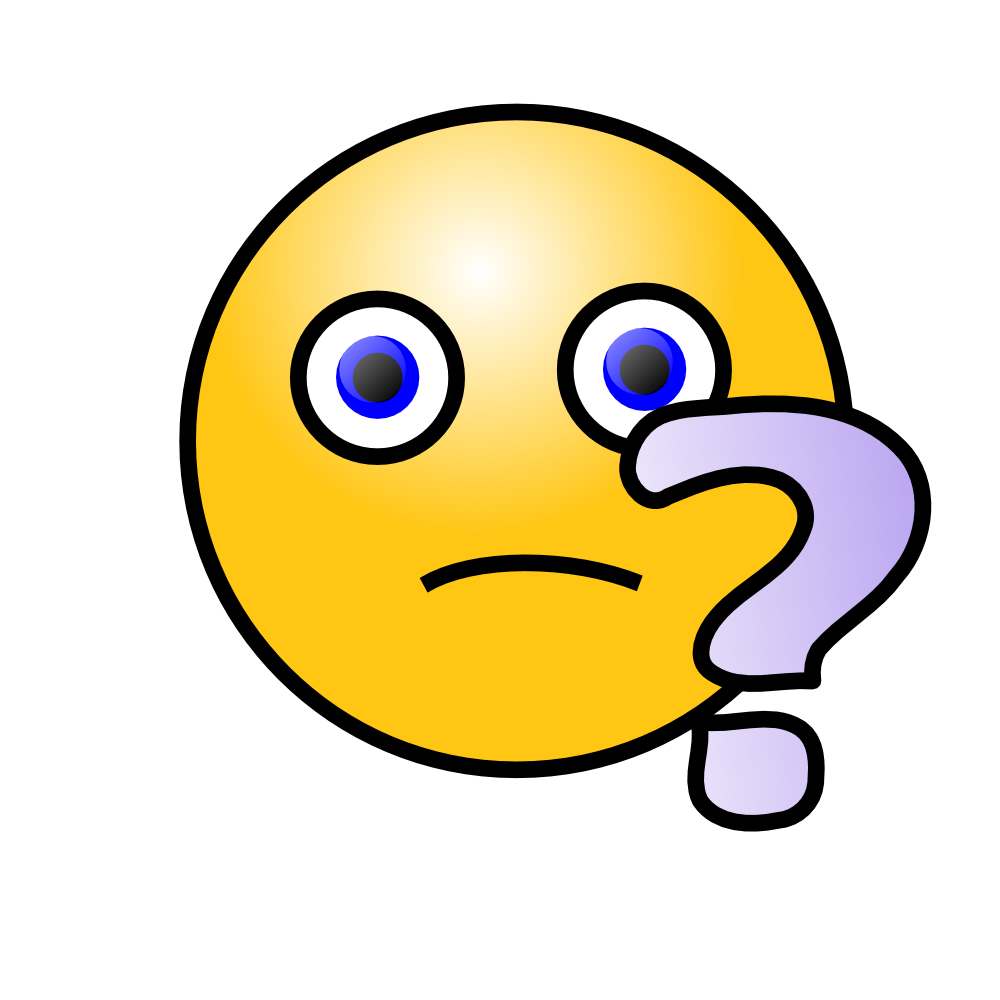 Interesujące orzeczenie SN…
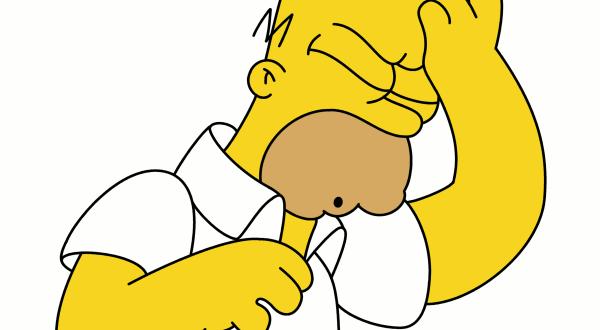 Postanowienie SN z 27.06.2017 r., II KK 82/17
Brak obrońcy w wypadkach okoliczności utrudniających obronę (art. 79 § 2 k.p.k.), podczas pierwszego przesłuchania podejrzanego w postępowaniu przygotowawczym, nie może stanowić przeszkody do wykorzystania na rozprawie złożonych w takich warunkach wyjaśnień, o ile nie wystąpiły inne okoliczności wyłączające swobodę wypowiedzi, czy obiektywnie istniejąca podatność podejrzanego na pokrzywdzenie.
(…) Podkreślić w powyższym kontekście należy, że sposób w jaki art. 6 ust. 3 lit. c Konwencji ma zastosowanie podczas postępowania przygotowawczego zależy od specyfiki i okoliczności sprawy (sprawa Płonka przeciwko Polsce, wyrok z dnia 31 marca 2009 r., skarga nr 20310/02, LexPolonica nr 2018950).
Powyższe orzeczenia wskazują na model podejścia do prawa podejrzanego do posiadania obrońcy od początku procesu. Postulują, aby dla zagwarantowania jego praw miał on możliwość posiadania obrońcy już podczas pierwszego przesłuchania w postępowaniu przygotowawczym.
Trybunał wskazuje, że chociaż prawo oskarżonego do obrony nie ma charakteru absolutnego, to jednak ustanowienie obrońcy z urzędu, jeżeli zachodzi taka potrzeba, jest jednym z fundamentów rzetelnego procesu sądowego (sprawa Poitrimol przeciwko Francji, wyrok z dnia 23 listopada 1993 r., sprawa Demebukov przeciwko Bułgarii nr 68020/01, wyrok z dnia 23 lutego 2008 r.).
Niemniej jednak, art. 6 ust. 3 lit. c Konwencji nie określa sposobu wykonania tego prawa i pozostawia poszczególnym państwom wybór środków gwarantujących jego przestrzeganie w ich systemach prawnych.
Tymczasem polski ustawodawca nie uznał za obowiązkową obecność obrońcy podczas pierwszego przesłuchania podejrzanego w postępowaniu przygotowawczym i to nawet w wypadku obrony obligatoryjnej z art. 79 § 2 k.p.k. (zob. art. 79 § 3 k.p.k., art. 301 k.p.k.).
Oskarżony musi mieć obrońcę w postępowaniu przed sądem okręgowym, jeżeli zarzucono mu zbrodnię. W takim wypadku udział obrońcy w rozprawie głównej jest obowiązkowy.
Por. art. 25 k.p.k.
Zbrodnia - art. 7 § 2 k.k.- czyn zabroniony zagrożony karą pozbawienia wolności na czas nie krótszy od lat 3 albo karą surowszą.
Obrona obligatoryjna – art. 80
1. Mimo pełnych możliwości intelektualnych stan zdrowia oskarżonego, który uczestniczył w rozprawie głównej w pozycji leżącej, w asyście lekarza i pielęgniarki lub ratownika medycznego, korzystał z zalecanych przez nich przerw, otrzymywał leki - w istocie uniemożliwiał mu realizację materialnego prawa do obrony i stanowił ewidentnie okoliczność wskazaną w art. 79 § 2 k.p.k. Orzecznictwo Sądu Najwyższego, podobnie jak piśmiennictwo wiąże okoliczności utrudniające obronę z właściwościami osobistymi oskarżonego, a niewątpliwie za takową należało uznać sytuację, w której sparaliżowany oskarżony uczestniczy w rozprawie w pozycji leżącej, po uciążliwej podróży ze szpitala więziennego, korzystając w trakcie rozprawy z opieki medycznej. (…) nie ulega wątpliwościom, że ten stan rzeczy nie zwalniał go z obowiązku zapewnienia oskarżonemu rzetelnego procesu, którego niezbędnym elementem było zapewnienie mu obrony formalnej.
2. Przewidziana w art. 79 § 2 k.p.k. obrona obowiązkowa zyskuje taki charakter od chwili, gdy ujawniły się okoliczności utrudniające oskarżonemu realizację materialnego prawa do obrony, a przeprowadzenie rozprawy bez udziału obrońcy w sytuacji stanowi uchybienie wymienione w art. 439 § 1 pkt 10 k.p.k.
Wyrok SN z dnia 19 września 2007 r., III KK 130/07
Powołanie obrońcy zależy tylko od woli oskarżonego, osób za niego działających lub organu procesowego, czyli w sytuacjach, gdy ustawa nie nakazuje by oskarżony miał obrońcę.
Obrona fakultatywna
Art. 85 §  1.  Obrońca może bronić kilku oskarżonych, jeżeli ich interesy nie pozostają w sprzeczności.
§  2.  Stwierdzając sprzeczność sąd wydaje postanowienie, zakreślając oskarżonym termin do ustanowienia innych obrońców. W wypadku obrony z urzędu sąd wyznacza innego obrońcę. Na postanowienie przysługuje zażalenie.
§  3.  W postępowaniu przygotowawczym uprawnienia sądu określone w § 2 przysługują prezesowi sądu właściwego do rozpoznania sprawy.
Wyrok SA w Warszawie z 18.09.2012 r., II AKa 191/12 
Sprzeczność interesów oskarżonych zachodzi wtedy, gdy obrona jednego z oskarżonych w sposób nieuchronny naraża dobro drugiego z nich, a więc gdy wyjaśnienia jednego z oskarżonych oraz ich ocena godzi w interes drugiego. Kolizja interesów prowadzi w takiej sytuacji do unicestwienia roli obrońcy w procesie karnym, co stanowi pogwałcenie uprawnień z art. 6 k.p.k. i z reguły musi być traktowane jako mogące mieć wpływ na treść wyroku.
Wyrok  SA w Warszawie z 30.05.2017 r., II AKa 57/17
Procesowa kolizja interesów musi być realna, rzeczywista, a nie jedynie pozorna, czy potencjalna. Obrona jednego ze współoskarżonych, z uwagi na sprzeczność interesów, musi w sposób nieuchronny, narażać dobro drugiego oskarżonego, ma czynić obronę drugiego oskarżonego zadaniem "wręcz niemożliwym".
Kolizja obrony – co to takiego?
„(…) zwrot „ustanowienie obrońców” oznacza, iż ujawnienie kolizji interesów oskarżonych powoduje, że obrońca, który dotąd bronił dwóch lub więcej oskarżonych, nie może pozostać przy obronie żadnego z nich. Chodzi o usunięcie podejrzenia, że adwokat mógłby wykorzystać dotychczas uzyskane informacje z naruszeniem interesów tego z oskarżonych, którego nie broniłby w dalszym postępowaniu.” 
por. S. Steinborn [w:] S. Steinbron (red.), Kodeks postępowania karnego. Komentarz do wybranych przepisów, el/LEX 2016
Sprzeczność interesów oskarżonych – konsekwencje
W odniesieniu prawa dostępu do adwokata, znaczenie mają trzy dyrektywy UE:
Dyrektywa 2013/48 w sprawie prawa dostępu do adwokata 
Dyrektywa 2016/800 w sprawie wzmocnienia gwarancji dziecka w postępowaniu karnym 
Dyrektywa 2016/1919 w sprawie prawa do pomocy prawnej z urzędu
Dyrektywy UE
Artykuł 3 Prawo dostępu do adwokata w postępowaniu karnym
1.   Państwa członkowskie zapewniają, aby podejrzani i oskarżeni mieli prawo dostępu do adwokata w takim terminie i w taki sposób, aby osoby te mogły rzeczywiście i skutecznie wykonywać przysługujące im prawo do obrony.
2.   Podejrzani lub oskarżeni mają prawo dostępu do adwokata bez zbędnej zwłoki. W każdym wypadku podejrzani lub oskarżeni mają dostęp do adwokata począwszy od najwcześniejszego spośród następujących terminów:
a) przed ich przesłuchaniem przez policję lub inny organ ścigania lub organ sądowy;
b) w momencie prowadzenia przez organy ścigania lub inne właściwe organy czynności dochodzeniowych lub innych czynności dowodowych zgodnie z ust. 3 lit. c);
c) niezwłocznie po pozbawieniu wolności;
d) zanim zostali wezwani do stawiennictwa przed sądem właściwym w sprawach karnych w odpowiednim czasie, zanim stawią się przed tym sądem.
Dyrektywa 2013/48
Na prawo dostępu do adwokata składają się następujące elementy:
prawo do spotykania się na osobności i porozumiewania się z reprezentującym adwokatem, także przed przesłuchaniem przez policję lub inny organ ścigania lub organ sądowy;
do obecności i skutecznego udziału ich adwokata w czasie ich przesłuchiwania. Taki udział musi być zgodny z procedurami określonymi w prawie krajowym, pod warunkiem że takie procedury pozostają bez uszczerbku dla skutecznego wykonywania odnośnego prawa i dla jego istoty. Jeżeli adwokat bierze udział w przesłuchaniu, fakt ten jest odnotowywany, z wykorzystaniem procedury protokołowania, zgodnie z prawem krajowym danego państwa członkowskiego;
c) prawo do obecności swojego adwokata podczas następujących czynności dochodzeniowych lub dowodowych, w przypadku gdy czynności te są przewidziane w prawie krajowym oraz jeżeli dla danej czynności jest wymagana lub dozwolona obecność podejrzanego lub oskarżonego:
(i) okazania w celu rozpoznania;
(ii) konfrontacji;
(iii) eksperymentów procesowych polegających na odtworzeniu przebiegu przestępstwa.
Dyrektywa 2013/48
W kontaktach z adwokatem/radcą prawnym prawo unijne wymaga zagwarantowania poufności tych kontaktów. 
Artykuł 4
Poufność
Państwa członkowskie respektują zasadę poufności porozumiewania się pomiędzy podejrzanymi lub oskarżonymi a ich adwokatem przy korzystaniu z prawa dostępu do adwokata przewidzianego w niniejszej dyrektywie. Takie porozumiewanie obejmuje spotkania, korespondencję, rozmowy telefoniczne oraz inne formy porozumiewania się, dozwolone na mocy prawa krajowego.

Zob. jednak art. 73 i projekt nowelizacji KPK
Dyrektywa 2013/48
Prawo do pomocy prawnej z urzędu może opierać się na jednej z dwóch przesłanek:
Wymaga tego dobro wymiaru sprawiedliwości – tzn. dobro wymiaru sprawiedliwości wymaga, by niektóre kategorie osób obligatoryjnie korzystały z pomocy obrońcy (ocena zasadności korzystania z pomocy obrońcy) 
Kryterium majątkowe – prawo do pomocy prawnej z urzędu przysługuje wtedy, gdy kogoś nie stać na pomoc prawną z wyboru
Dyrektywa 2016/1919
Artykuł 3 Definicja

Do celów niniejszej dyrektywy „pomoc prawna z urzędu” oznacza finansowanie przez państwo członkowskie pomocy adwokata, umożliwiające korzystanie z prawa dostępu do adwokata.

Artykuł 4 Pomoc prawna z urzędu w postępowaniu karnym

1.   Państwa członkowskie zapewniają podejrzanym i oskarżonym, którzy nie posiadają wystarczających środków na pokrycie kosztów pomocy adwokata, prawo do pomocy prawnej z urzędu, gdy wymaga tego interes wymiaru sprawiedliwości.
2.   Państwa członkowskie mogą zastosować ocenę sytuacji majątkowej, ocenę zasadności lub obie te oceny, aby ustalić, czy należy przyznać pomoc prawną z urzędu zgodnie z ust. 1.
3.   W przypadku gdy państwo członkowskie stosuje ocenę sytuacji majątkowej, uwzględnia wszystkie istotne i obiektywne czynniki, takie jak dochód, majątek i sytuację rodzinną danej osoby, a także koszt pomocy adwokata oraz stopę życiową w tym państwie członkowskim, w celu ustalenia, czy zgodnie z kryteriami mającymi zastosowanie w tym państwie członkowskim podejrzany lub oskarżony nie dysponuje wystarczającymi środkami, aby pokryć koszty pomocy adwokata.
4.   W przypadku gdy państwo członkowskie stosuje ocenę zasadności, uwzględnia wagę czynu zabronionego, złożoność sprawy oraz surowość grożącej kary w celu ustalenia, czy interes wymiaru sprawiedliwości wymaga przyznania pomocy prawnej z urzędu. W każdym przypadku kryteria oceny zasadności uznaje się za spełnione w następujących sytuacjach:
a) w przypadku gdy podejrzany lub oskarżony jest postawiony przed właściwym sądem lub sędzią w celu podjęcia decyzji w sprawie pozbawienia wolności, na jakimkolwiek etapie postępowania w zakresie niniejszej dyrektywy; oraz
b) w czasie pozbawienia wolności.
5.   Państwa członkowskie zapewniają przyznanie pomocy prawnej z urzędu bez zbędnej zwłoki, najpóźniej przed przesłuchaniem przez policję, inny organ ścigania lub organ sądowy, lub przed przeprowadzeniem czynności dochodzeniowo-śledczych lub dowodowych, o których mowa w art. 2 ust. 1 lit. c).
6.   Pomocy prawnej z urzędu udziela się jedynie do celów postępowania karnego, w którym dana osoba jest podejrzanym lub oskarżonym o popełnienie czynu zabronionego
Artykuł  6 Pomoc adwokata
1.  Dzieci będące podejrzanymi lub oskarżonymi w postępowaniu karnym mają prawo dostępu do adwokata zgodnie z dyrektywą 2013/48/UE. Żaden z przepisów niniejszej dyrektywy, w szczególności niniejszy artykuł, nie narusza tego prawa.
2.  Państwa członkowskie zapewniają, by dzieci korzystały z pomocy adwokata zgodnie z niniejszym artykułem, żeby umożliwić im skuteczne wykonywanie przysługującego im prawa do obrony.
3.  Państwa członkowskie zapewniają, by dzieci korzystały z pomocy adwokata bez zbędnej zwłoki po tym, jak zostaną poinformowane, że są podejrzanymi lub oskarżonymi. W każdym przypadku dzieci korzystają z pomocy adwokata począwszy od najwcześniejszego spośród następujących terminów:
a) przed ich przesłuchaniem przez policję lub inny organ ścigania lub organ sądowy;
b) w momencie dokonywania przez organy prowadzące postępowanie przygotowawcze lub inne właściwe organy czynności dochodzeniowo-śledczych lub innych czynności związanych z gromadzeniem dowodów zgodnie z ust. 4 lit. c);
c) bez zbędnej zwłoki po pozbawieniu wolności;
d) jeżeli zostały wezwane do stawiennictwa przed sądem właściwym w sprawach karnych - w odpowiednim czasie zanim stawią się przed tym sądem.
Dyrektywa 2016/800
Dziecko – podejrzany/oskarżony poniżej 18 roku życia – zawsze ma korzystać z pomocy adwokata.
Strona inna niż oskarżony może ustanowić pełnomocnika. Pełnomocnika może posiadać również osoba nie będąca stroną (np. świadek) jeżeli wymaga tego ochrona jej interesów w toku postępowania. 
Sąd, a w postępowaniu przygotowawczym prokurator, może odmówić dopuszczenia do udziału w postępowaniu pełnomocnika osoby nie będącej stroną, jeżeli uzna, że nie wymaga tego obrona jej interesów.
Pełnomocnikiem może być adwokat lub radca prawny. W kwestiach dotyczących pełnomocnika, a nie unormowanych w k.p.k., stosuje się odpowiednio przepisy obowiązujące w postępowaniu cywilnym.
Pełnomocnik z urzędu – art. 88 w zw. z art. 78
Pełnomocnik
Pełnomocnik a obrońca
Pełnomocnik i obrońca mają różną pozycję procesową. 
Zaniedbania obrońcy nie mogą negatywnie oddziaływać na oskarżonego. Natomiast strona inna niż oskarżony ponosi ujemne konsekwencje nierzetelnego zachowania pełnomocnika. 
Por. zwłaszcza uchwała SN z 1 października 2013 r., I KZP 6/13
„Należy pamiętać, że norma art. 86 § 1 k.p.k. zapewnia oskarżonemu ochronę przed skutkami wszelkich niekorzystnych czynności jego obrońcy, w tym wszystkich przypadków zaniedbania przez obrońcę procesowych praw i obowiązków wywołanych brakiem pouczenia lub mylnym pouczeniem udzielonym mu przez organ prowadzący postępowanie. Przenosząc to na grunt art. 126 § 1 k.p.k., trzeba zauważyć, że - niezależnie od zakresu normy art. 16 § 1 k.p.k. - niedochowanie terminu zawitego zawsze jest zaniedbaniem powodującym niekorzystne skutki dla oskarżonego, w rozumieniu art. 86 § 1 k.p.k. Niniejsze rozstrzygnięcie Sądu Najwyższego nie pozbawia więc aktualności utrwalonego w orzecznictwie poglądu, że niedotrzymanie przez obrońcę terminu zawitego do wniesienia środka odwoławczego jest podstawą przywrócenia tego terminu, niezależnie od tego, czy wnosi o to oskarżony, czy sam obrońca W świetle tej linii orzecznictwa nie są istotne przyczyny, dla których obrońca zaniedbał termin zawity, i bez wątpienia dotyczy to też przypadków braku pouczenia obrońcy lub udzielenia mu pouczenia mylnego.”
CD. Uchwały I KZP 6/13
Zauważyć trzeba, że także w przypadku stron innych niż oskarżony ani wyłączenie profesjonalnego pełnomocnika będącego adwokatem lub radcą prawnym poza zakres art. 16 § 1 k.p.k., ani idący w ślad za tym wniosek o niemożności przywrócenia terminu zawitego z powodu nieudzielenia mu pouczenia bądź udzielenia pouczenia mylnego, nie narusza gwarancji tychże stron, w szczególności ich konstytucyjnego prawa do sądu (art. 45 ust. 1 Konstytucji RP). Niewątpliwie strony, o których tu mowa (pokrzywdzony, oskarżyciel posiłkowy, oskarżyciel prywatny,) korzystając z pomocy profesjonalnego pełnomocnika, nie doświadczają ochrony analogicznej do tej, jaką daje oskarżonemu norma art. 86 § 1 k.p.k. W orzecznictwie ani też w literaturze nie kwestionuje się poglądu, że uchybienie terminowi zawitemu, "które nastąpiło z winy pełnomocnika, nie uzasadnia restytucji terminu, chociażby ten, którego pełnomocnik reprezentuje, nie ponosił żadnej przy tym winy. Pokrzywdzony nie może więc domagać się skutecznie przywrócenia terminu uchybionego z winy jego przedstawiciela, którego zachowanie, przybierające także formę zaniechania, traktowane jest jako czynność samej strony”. Oczywiście Sąd Najwyższy dostrzega to, że w tej utrwalonej linii orzeczniczej chodzi o zaniedbanie terminu zawinione przez pełnomocnika, ale nie wywołane brakiem pouczenia czy też mylnym pouczeniem udzielonym przez organ procesowy. Bliższa analiza skłania jednak Sąd Najwyższy do wniosku, że sytuacja procesowa będąca kanwą rozstrzyganego tutaj zagadnienia prawnego nie zasługuje na odmienne traktowanie. Wzgląd na wysokie kwalifikacje zawodowe wymagane przez ustawę od adwokatów i radców prawnych pozwala zakładać, że mimo braku wymaganego ustawą pouczenia lub mimo pouczenia mylnego pełnomocnik należycie wykona procesowe uprawnienie lub obowiązek. Trudno więc dopatrzyć się jakościowej różnicy między sytuacją, gdy pełnomocnik zaniechał wniesienia środka zaskarżenia skutkiem zwyczajnego przeoczenia upływającego terminu, a sytuacją, gdy zaniechał tego w efekcie braku pouczenia lub pouczenia mylnego - w obu wypadkach pełnomocnik zaniechał zawodowej staranności, wymaganej od niego ze względu na profesjonalny charakter jego działalności. Jak widać, korzystanie w procesie z pomocy profesjonalnego pełnomocnika wiąże się dla strony nie tylko z określonymi korzyściami, ale i z pewnym ryzykiem. To ostatnie wydaje się być jednak akceptowalne, gdyż zdaje się być nieproporcjonalnie mniejsze niż korzyści. Zasadne, w świetle ustawowej regulacji, jak i zgodne z doświadczeniem życiowym, jest założenie, że strona, udzielając pełnomocnictwa, godzi się ponosić procesowe konsekwencje ewentualnych zaniedbań pełnomocnika.
1. osoby reprezentujące z mocy ustawy pokrzywdzonych małoletnich albo ubezwłasnowolnionych całkowicie lub częściowo
przedstawicielami ustawowymi są: 
rodzicie (art. 98 § 1 k.r.o.)
opiekun faktyczny (art. 51 § 2 k.p.k.)
opiekun prawny wyznaczony przez sąd opiekuńczy zgodnie z art. 145 i następne k.r.o. 
2. Osoba pod której pieczą pozostaje pokrzywdzony, który jest osobą nieporadną w szczególności ze względu na wiek lub stan zdrowia. 
3. Osoby reprezentujące z mocy ustawy oskarżonego nieletniego lub ubezwłasnowolnionego (art. 76 k.p.k.)
Jeżeli oskarżony jest nieletni lub ubezwłasnowolniony, jego przedstawiciel ustawowy lub osoba, pod której pieczą oskarżony pozostaje, może podejmować na jego korzyść wszelkie czynności procesowe, a przede wszystkim wnosić środki zaskarżenia, składać wnioski oraz ustanowić obrońcę.
Przedstawiciel ustawowy
Rzecznicy interesu społecznego
Rzecznicy interesu społecznego
Rzecznicy interesu społecznego
Tzw. kasacja nadzwyczajna - art. 521 
§ 1 Minister Sprawiedliwości - Prokurator Generalny, a także Rzecznik Praw Obywatelskich może wnieść kasację od każdego prawomocnego orzeczenia sądu kończącego postępowanie..
§ 2. Rzecznik Praw Dziecka może wnieść kasację od każdego prawomocnego orzeczenia sądu kończącego postępowanie, jeżeli przez wydanie orzeczenia doszło do naruszenia praw dziecka.
§ 3. Organy, o których mowa w § 1 i 2, mają prawo żądać do wglądu akt sądowych i prokuratorskich oraz akt innych organów ścigania po zakończeniu postępowania i zapadnięciu rozstrzygnięcia

Art. 672a
Kasację, o której mowa w art. 521, do Izby Wojskowej Sądu Najwyższego może wnieść również Naczelny Prokurator Wojskowy.
Przedstawiciel społeczny
§1.W postępowaniu sądowym udział w postępowaniu może zgłosić organizacja społeczna, jeżeli zachodzi potrzeba ochrony interesu społecznego lub interesu indywidualnego, objętego zadaniami statutowymi tej organizacji, w szczególności ochrony wolności i praw człowieka.
§2.W zgłoszeniu organizacja społeczna wskazuje interes społeczny lub indywidualny, objęty zadaniami statutowymi tej organizacji, oraz przedstawiciela, który ma reprezentować tę organizację. Do zgłoszenia dołącza się odpis statutu lub innego dokumentu regulującego działalność tej organizacji. Przedstawiciel organizacji społecznej przedkłada sądowi pisemne upoważnienie.
§3.Sąd dopuszcza przedstawiciela organizacji społecznej do występowania w sprawie, jeżeli przynajmniej jedna ze stron wyrazi na to zgodę. Strona może w każdym czasie cofnąć wyrażoną zgodę. W wypadku braku zgody choćby jednej ze stron na występowanie w sprawie przedstawiciela organizacji społecznej sąd wyłącza tego przedstawiciela od udziału w sprawie, chyba że jego udział leży w interesie wymiaru sprawiedliwości.
§4.Sąd dopuszcza przedstawiciela organizacji społecznej do występowania w sprawie pomimo braku zgody stron, jeżeli leży to w interesie wymiaru sprawiedliwości.
§5.Sąd odmawia dopuszczenia przedstawiciela organizacji społecznej do występowania w sprawie, jeżeli stwierdzi, że wskazany w zgłoszeniu interes społeczny lub indywidualny nie jest objęty zadaniami statutowymi tej organizacji lub nie jest związany z rozpoznawaną sprawą.
§6.Sąd może ograniczyć liczbę przedstawicieli organizacji społecznych występujących w sprawie, jeżeli jest to konieczne dla zabezpieczenia prawidłowego toku postępowania. Sąd wzywa wówczas oskarżyciela i oskarżonego do wskazania nie więcej niż dwóch przedstawicieli organizacji społecznych, którzy będą mogli występować w sprawie. Jeżeli w sprawie występuje więcej niż jeden oskarżony lub więcej niż jeden oskarżyciel, każdy z nich może wskazać jednego przedstawiciela. Niewskazanie przedstawiciela uznaje się za cofnięcie zgody na jego występowanie w sprawie. Niezależnie od stanowisk stron sąd może postanowić o dalszym udziale poszczególnych przedstawicieli organizacji społecznych, jeżeli ich udział leży w interesie wymiaru sprawiedliwości.
Art. 91 – Dopuszczony do udziału w postępowaniu sądowym przedstawiciel organizacji społecznej może uczestniczyć w rozprawie, wypowiadać się i składać oświadczenia na piśmie.
Stwierdzenie „do rozpoczęcia przewodu sądowego” należy rozumieć jako rozpoczęcie przewodu sądowego w pierwszej lub drugiej instancji. 
Warunek niezbędny uczestnictwa przedstawiciela społecznego w rozprawie – potrzeba ochrony interesu społecznego lub ważnego interesu indywidualnego objętego zadaniami statutowymi organizacji społecznej. 
Np. ochrona praw człowieka i przedstawiciel Helsińskiej Fundacji Praw Człowieka
Zakres uprawnień: 
1. może uczestniczyć w rozprawie (należy go zatem zawiadamiać o jej terminach)
2. może wypowiadać się w toku przewodu sądowego 
3. składać oświadczenia na piśmie 
4. ma prawo zabrać głos w głosach stron 
art. 406 § 1 Po zamknięciu przewodu sądowego przewodniczący udziela głosu stronom, ich przedstawicielom oraz przedstawicielowi społecznemu. Głos zabierają w następującej kolejności: oskarżyciel publiczny, oskarżyciel posiłkowy, oskarżyciel prywatny, przedstawiciel społeczny, obrońca oskarżonego i oskarżony. Przedstawiciele procesowi stron zabierają głos przed stronami.
Przedstawiciel społeczny
Przedstawiciel społeczny nie jest formalnie związany z żadną ze stron! 
Co nie oznacza, że nie może podejmować czynności np. na korzyść oskarżonego.

Nie należy do sądu kontrolowanie sposobu korzystania przez uczestników postępowania z ich uprawnień, choćby przedstawiciel społeczny sprowadzał swoją działalność do współpracy z obrońcą oskarżonego.
wyrok SA w Krakowie z 29.10. 2003 r., II AKa 175/03
Przedstawiciel społeczny
Osobowe źródła dowodowe
Osoba wezwana przez organ procesowy do dostarczenia środka dowodowego
1. oskarżony (podejrzany) – wyjaśnienia 
2. świadek  - zeznania 
3. biegły  - opinia 
4. osoba poddana badaniom lub oględzinom (oskarżony, podejrzany, osoba podejrzana, pokrzywdzony, świadek)
5. zawodowy kurator sądowy – wywiad środowiskowy
Osobowe Źródła dowodowe
Kumulacja ról procesowych
Niektórzy uczestnicy procesu mogą:
zmieniać swe role w zależności od stadium, w którym działają, np. prokurator jest organem postępowania przygotowawczego, a w postępowaniu sądowym jest stroną
kumulować w swojej osobie, w zależności od konkretnego układu procesowego, kilka kategorii uczestników procesu (spełniać kilka ról procesowych), np. pokrzywdzony może być w postępowaniu przed sądem jednocześnie oskarżycielem posiłkowym, powodem cywilnym i świadkiem.
Kumulacja ról procesowych jest niedopuszczalna w następujących przypadkach:
Organ procesowy nie może spełniać żadnej innej roli poza tą jedyną – organu. Nie może wiec sędzia, ławnik, prokurator pełnić dodatkowej drugiej roli, np. świadka, biegłego
Sprzeczność ról uczestników procesu uniemożliwia łączenie ich przez jedną osobę (jedna i ta sama osoba nie może pełnić ról przeciwstawnych). Nie można np. być równocześnie w tym samym procesie obrońcą oskarżonego i pełnomocnikiem oskarżyciela posiłkowego
Łączne spełnianie niektórych ról uczestników procesu przez jedną osobę spowodowałoby nienależyte wykonanie jednej z ról. Od niektórych uczestników niebędących organami wymaga się bezstronności, a działanie w innej roi równocześnie podważa wiarę w tą bezstronność. Dlatego do biegłego, protokolanta, stenografa i tłumacza odnoszą się przepisy o wyłączeniu sędziego z powodu powołania ich w sprawie w charakterze świadka, a także dlatego, że byli świadkami w sprawie. Ustawa zezwala jednak na kumulację roli świadka i obrońcy, ale z bardzo poważnym ograniczeniem. W myśl art. 178 k.p.k. nie wolno przesłuchiwać jako świadków obrońcy albo adwokata lub radcy prawnego działającego na podstawie art. 245 § 1, co do faktów, o których dowiedział się udzielając porady prawnej lub prowadząc sprawę,
kumulacja ról procesowych